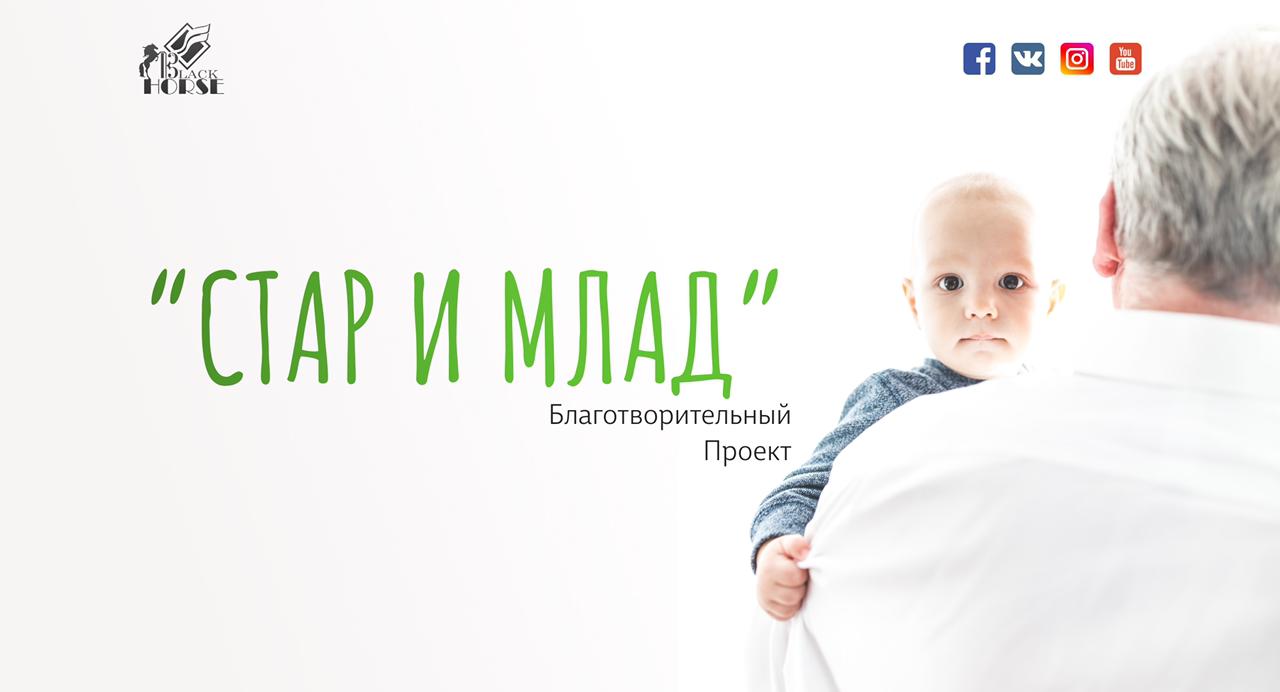 Проект Соколва Владимира Александровича
Благотворительный программа 
«СТАР и Млад» 
Реализуется компанией 
 ООО «ДМСЗ»
Проект направлен на культурное развитие социально уязвимых слоев населения: детей и подростков, с особенностями развития или оставшихся без опеки родителей, одиноких людей пожилого возраста, ветеранов  и их активное  привлечение к участию в социальной жизни общества.
Проект позволит осуществить организацию их досуга не только с целью препровождения времени, но и получения полезных знаний и навыков, необходимых в современной жизни, через проведение мастер-классов и обучающих курсов. 
Проект даст возможность создания комфортных условий для проживания, организации доступного качественного образовательного процесса; позволит социализировать детей в обществе, окажет помощь в раскрытии и развитии их талантов, созданий условий для всесторонней самореализации и совершенствования.
Цели и задачи:
Оказание комплексной поддержки детям, оставшихся без попечения родителей 
Организация качественного и доступного образовательного процесса, раскрытие талантов и социализация детей в обществе
Организация работы с фондами благотворительной направленности с целью уменьшения нужды детей в материальных благах 
Организация социальной помощи пожилому населению на безвозмездной основе 
Организация мастер-классов и обучающих курсов, организация и проведение культурно-массовых мероприятий 
Привлечение общественного внимания к социальным проблемам детей и пенсионеров
Целевая группа
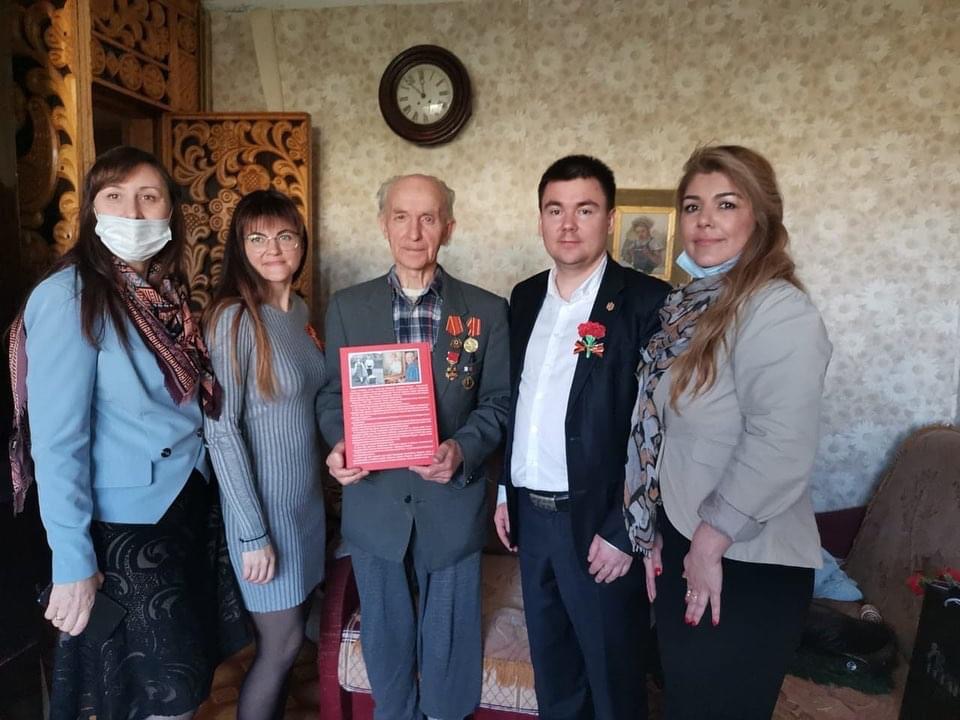 Дети-сироты; 
Дети с особенностями развития; 
Дети и подростки из малообеспеченных и многодетных семей; 
Пенсионеры;
Ветераны; 
Люди с ограниченными возможностями.
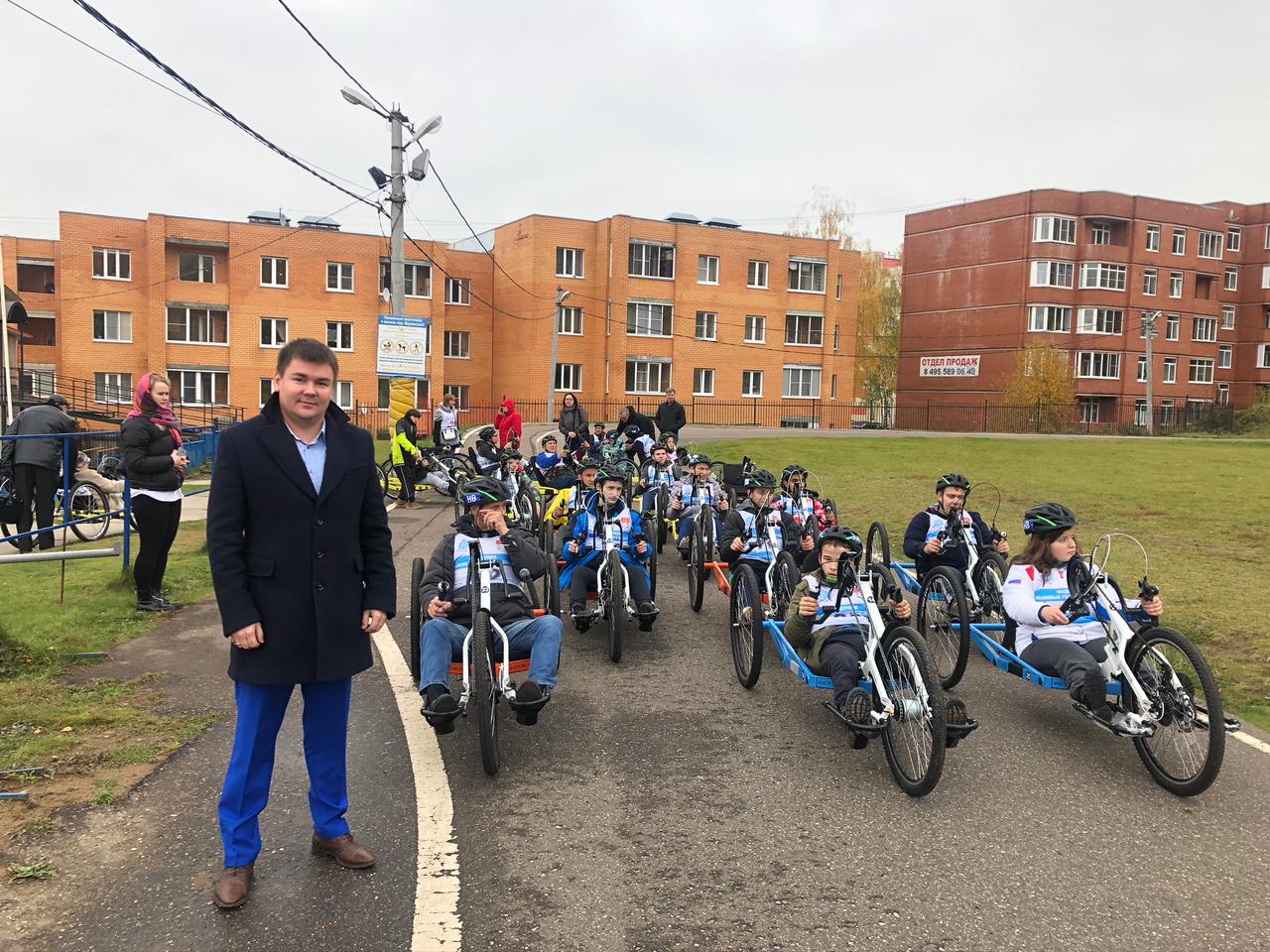 Оказано  помощи
Актуальность социальной проблемы
Ежегодно в России выявляется около 60000* детей оставшихся без попечения родителей. Не получая семейного воспитания, эти дети отстают в развитии от сверстников.
Каждый пятый ребенок в России оказался за чертой бедности 
Численность детей-сирот в России составила на начало 2021 года  406 000* человек  
Численность детей с ограниченными возможностями по данным 2020 года составляет 688000* человек, из них 57% мальчики 
Число бедных россиян по итогам 2020 года составило 19,9* млн человек, что соответствует 13,3% населения страны 
Численность людей с ограниченными возможностями по итогам 2020 года составило 11005193* человек
* по данным Федеральной службы государственной статистики
Этапы проекта
1 этап - подготовительный: 
обсуждение условий предоставления локаций для проведения мероприятий;
 привлечение волонтеров и специалистов (преподавателей, психологов, юристов); 
выявление и составление списка детей, пенсионеров для оказания адресной помощи;   
2 этап - реализация программы: 
проведение мероприятий;
 оказание адресной помощи; 
3 этап - Заключительный: 
 предоставление результатов;
анализ и подведение итогов проекта.
География проекта
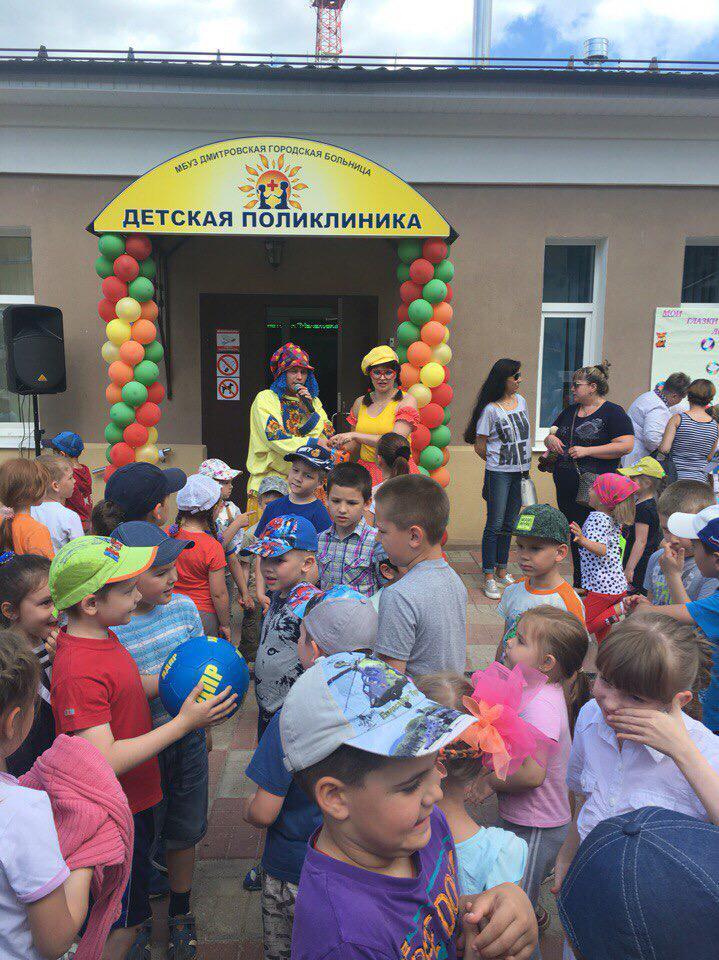 Москва
Московская область 
Приморский край
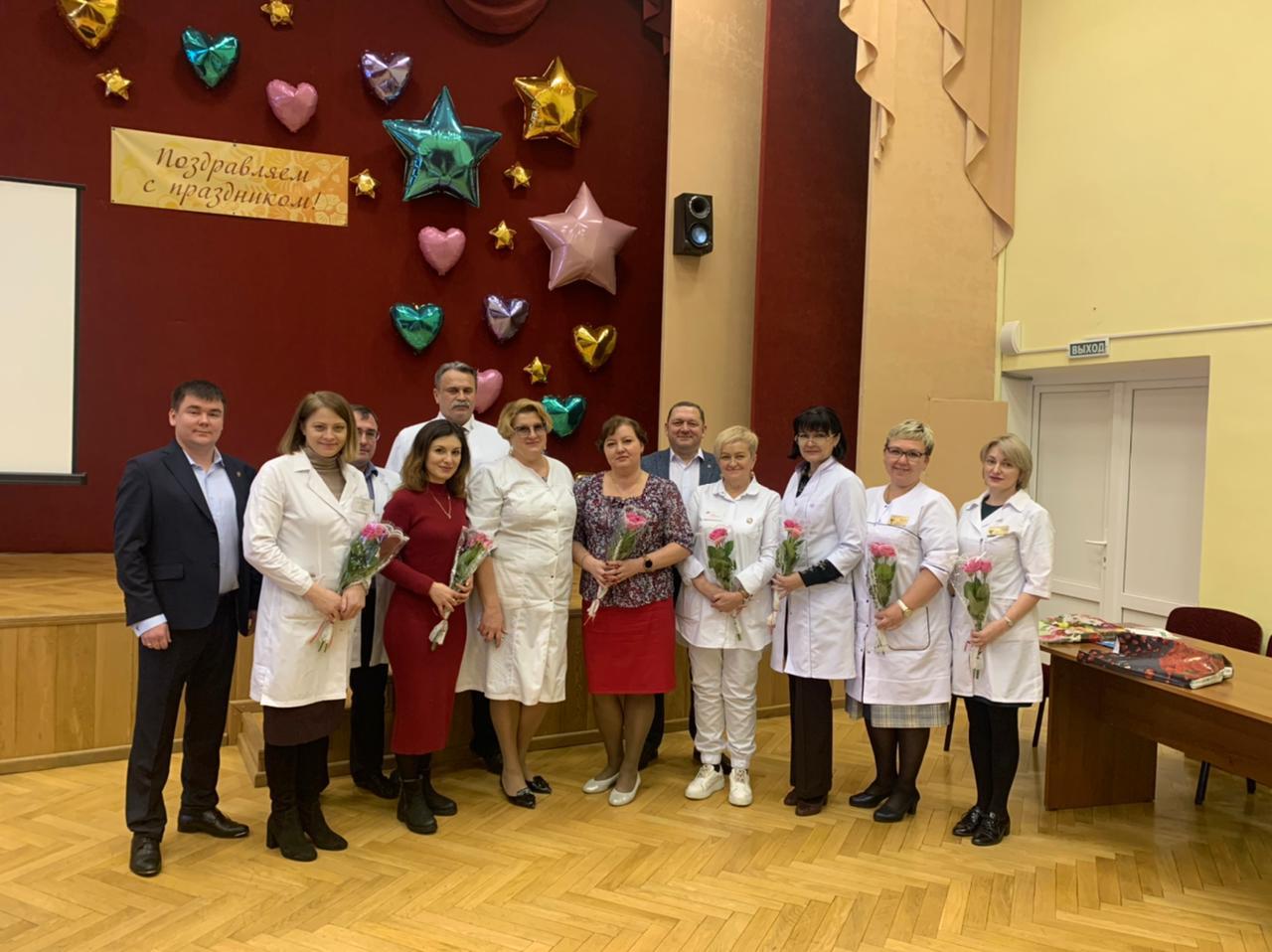 В ближайшие время
В Московской области и  Приморском крае состоится открытие Шахматных школ Анатолия Карпова,  которое позволит многим любителям этой игры повышать свое мастерство и принимать участие в турнирах вместе с именитыми шахматистами.
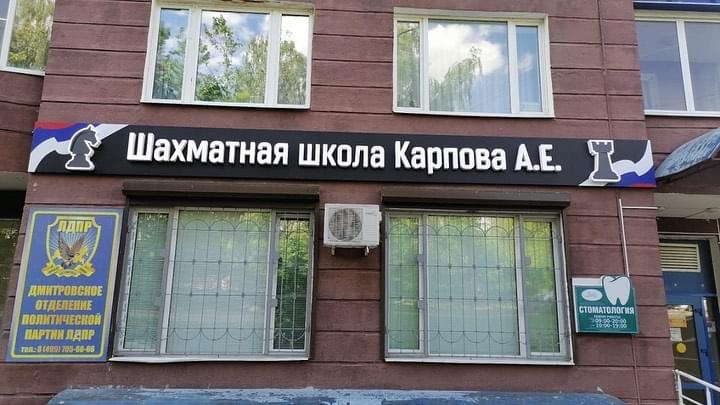 СМИ о нас
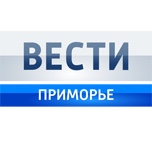 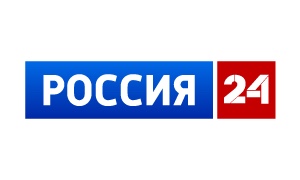 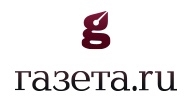 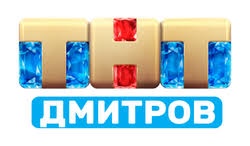 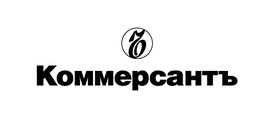 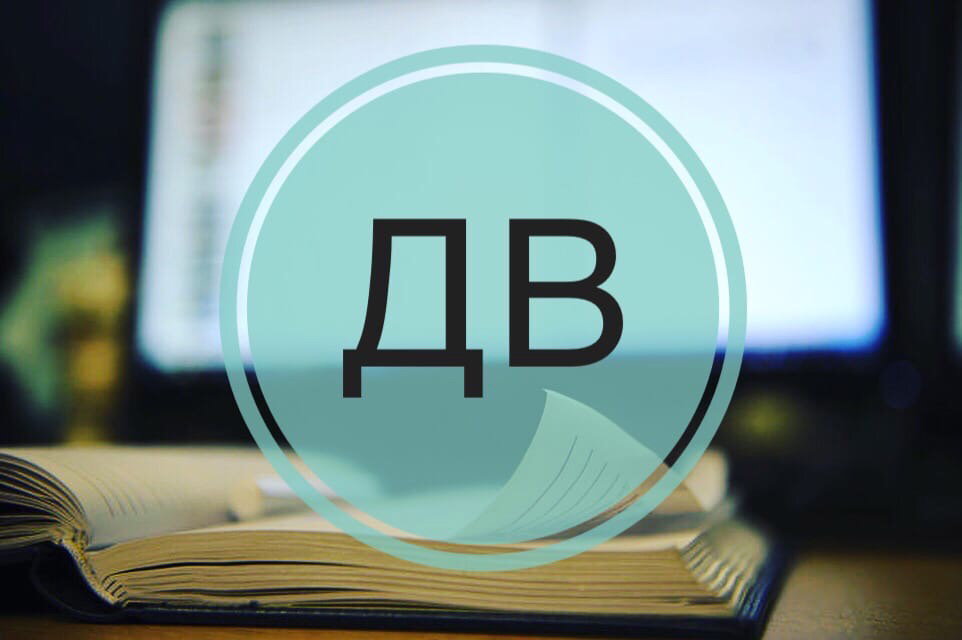 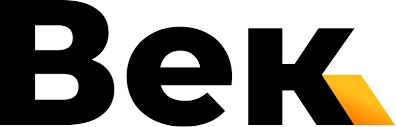 Благодарственные письма
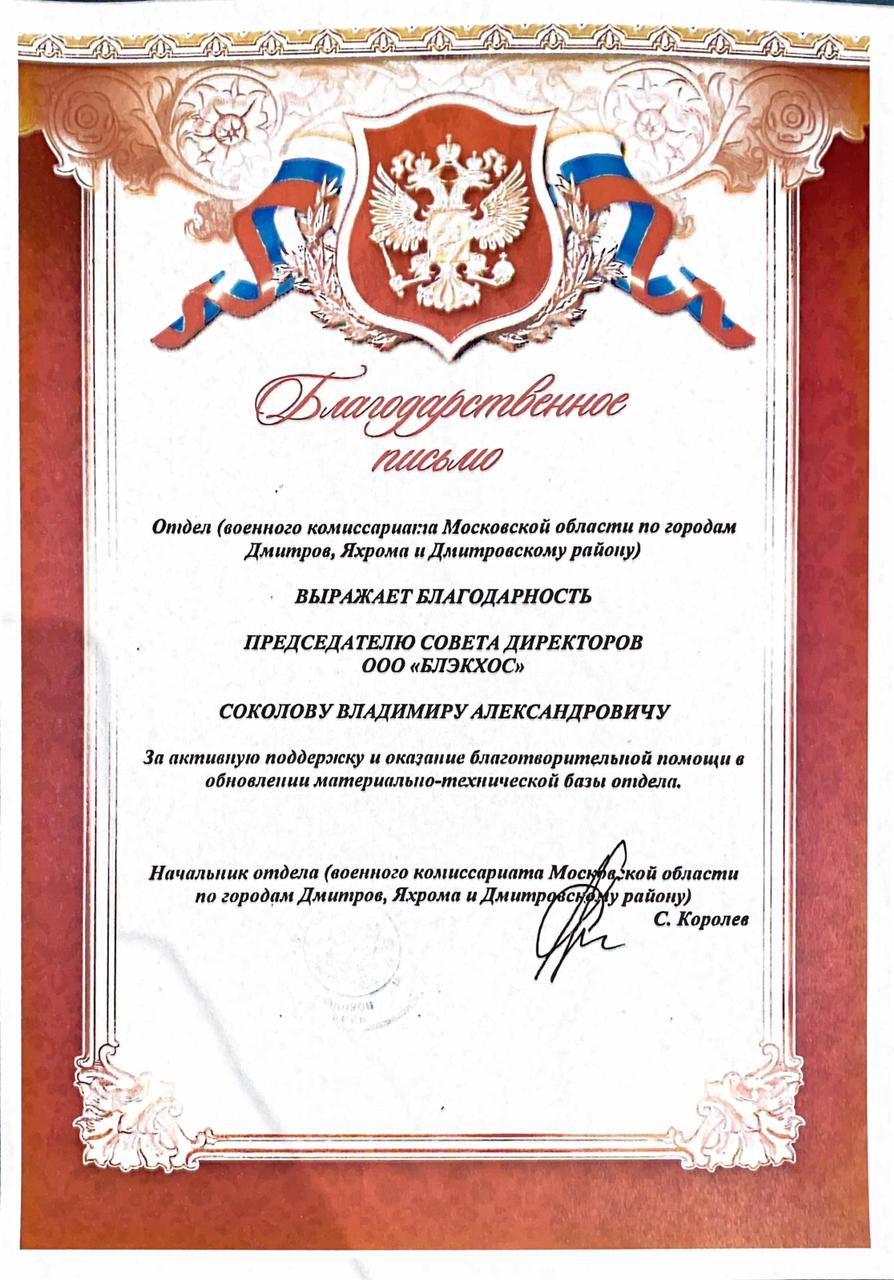 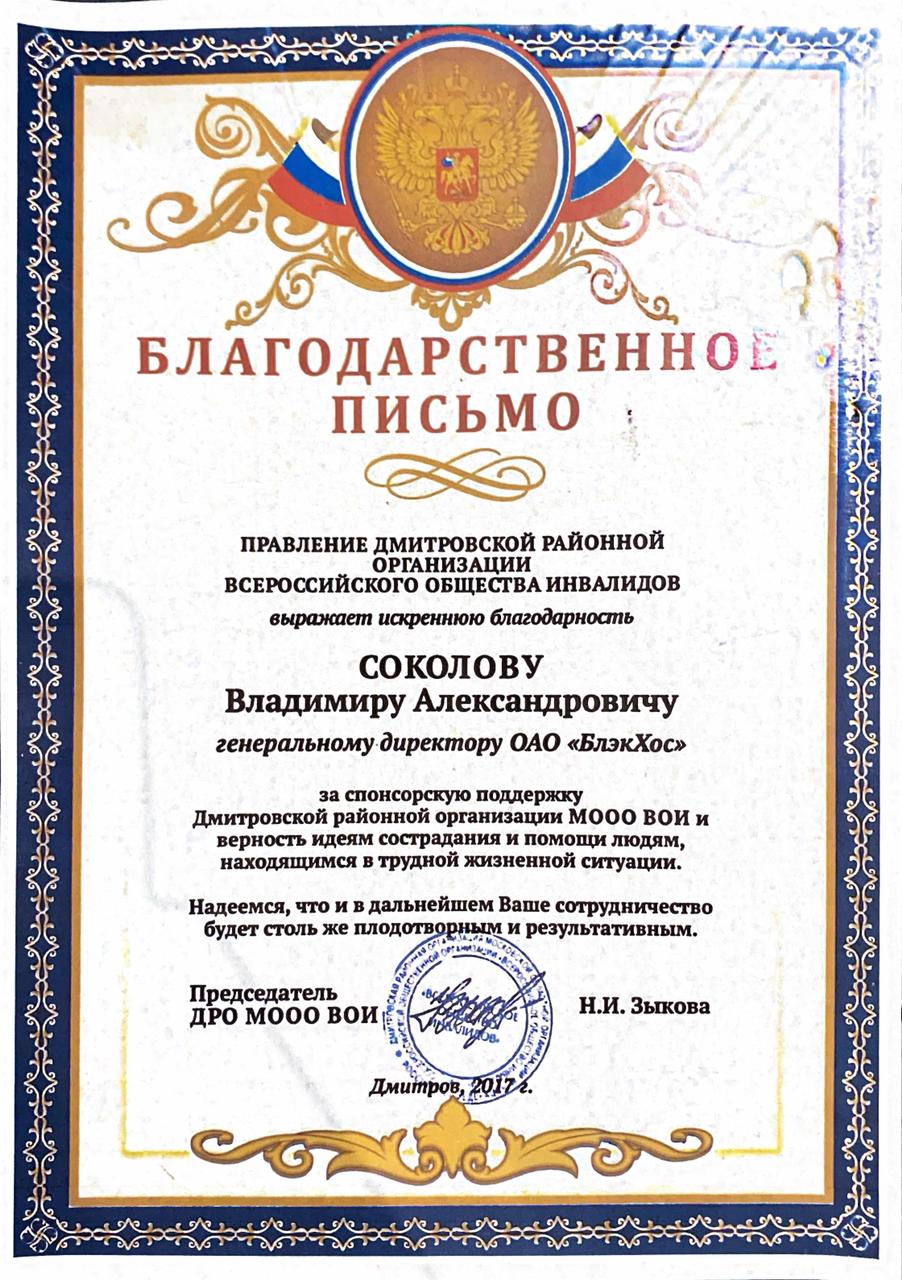 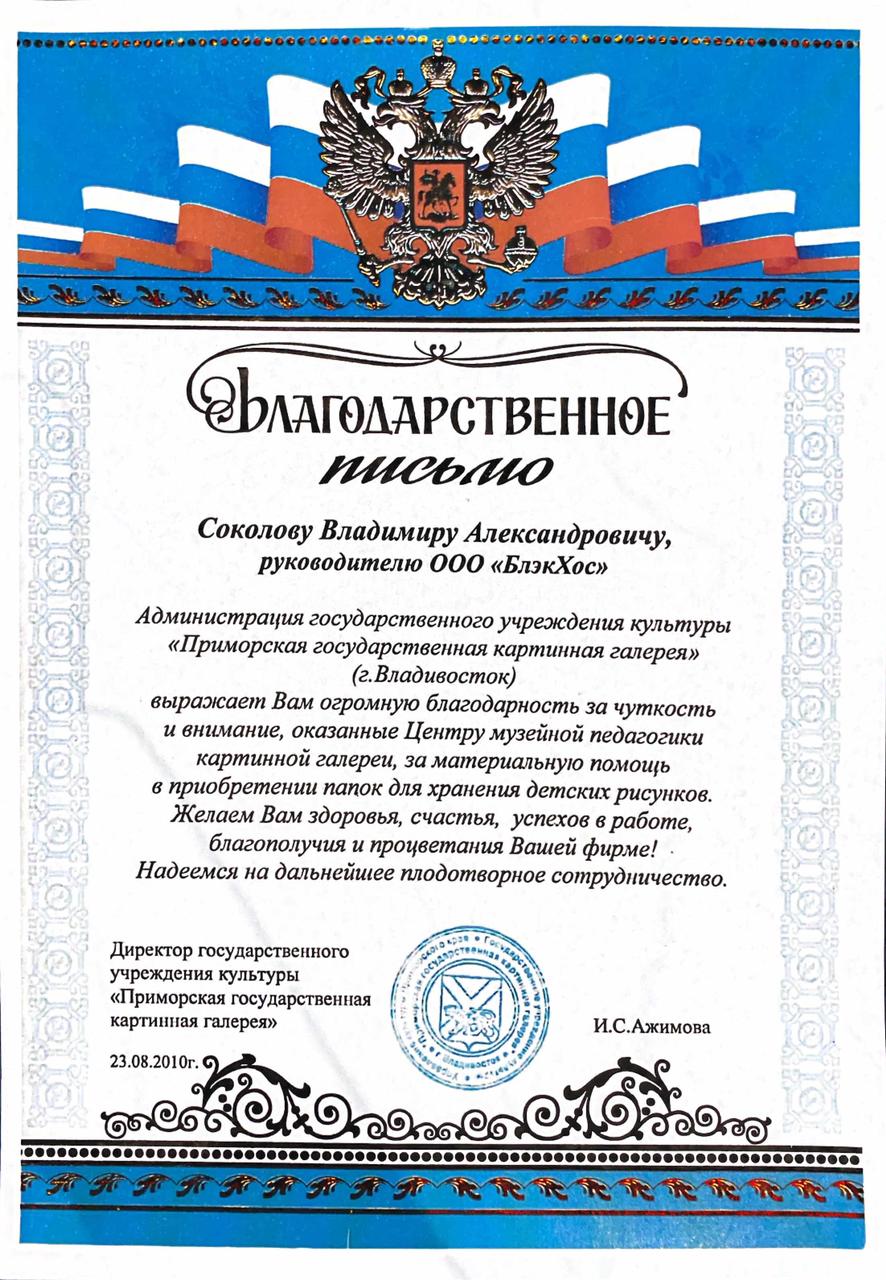 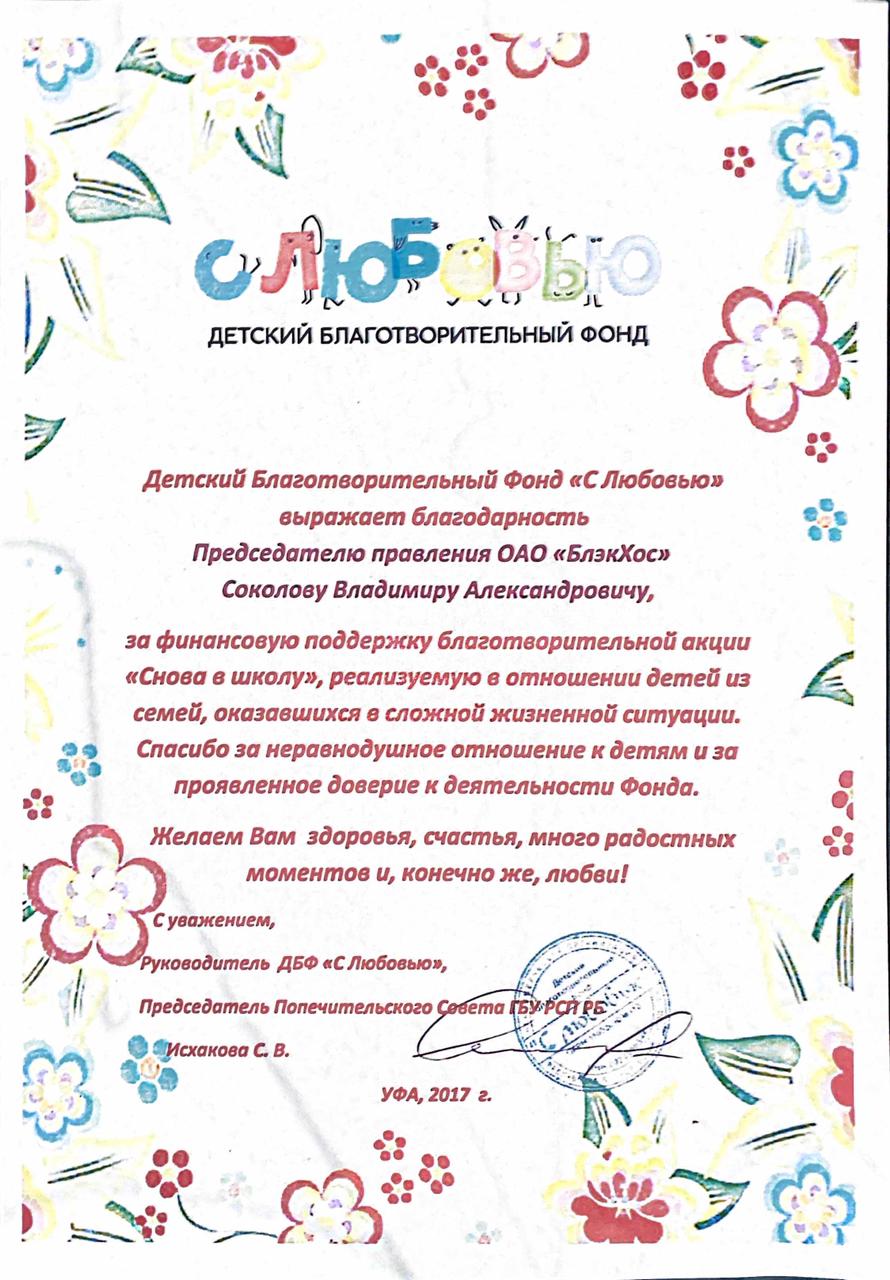 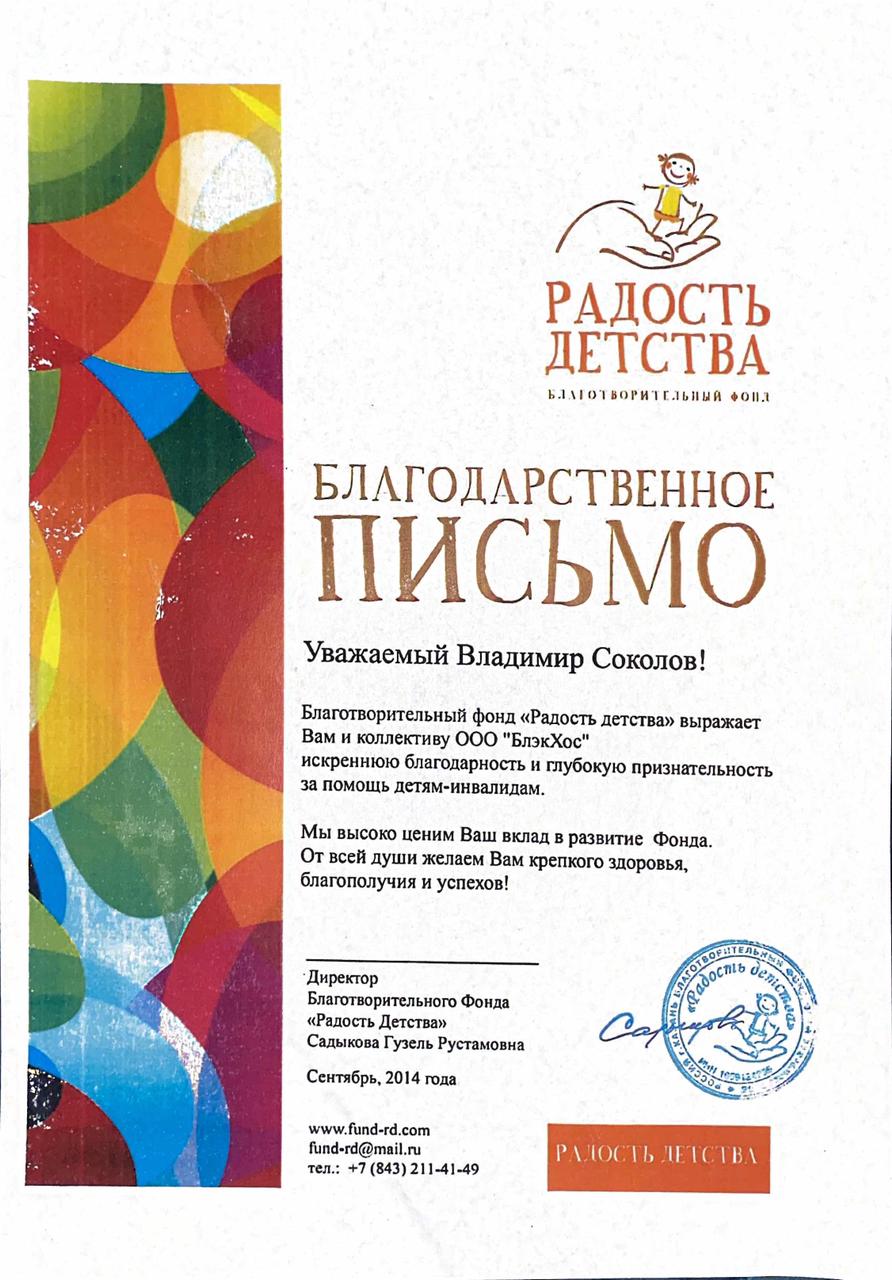 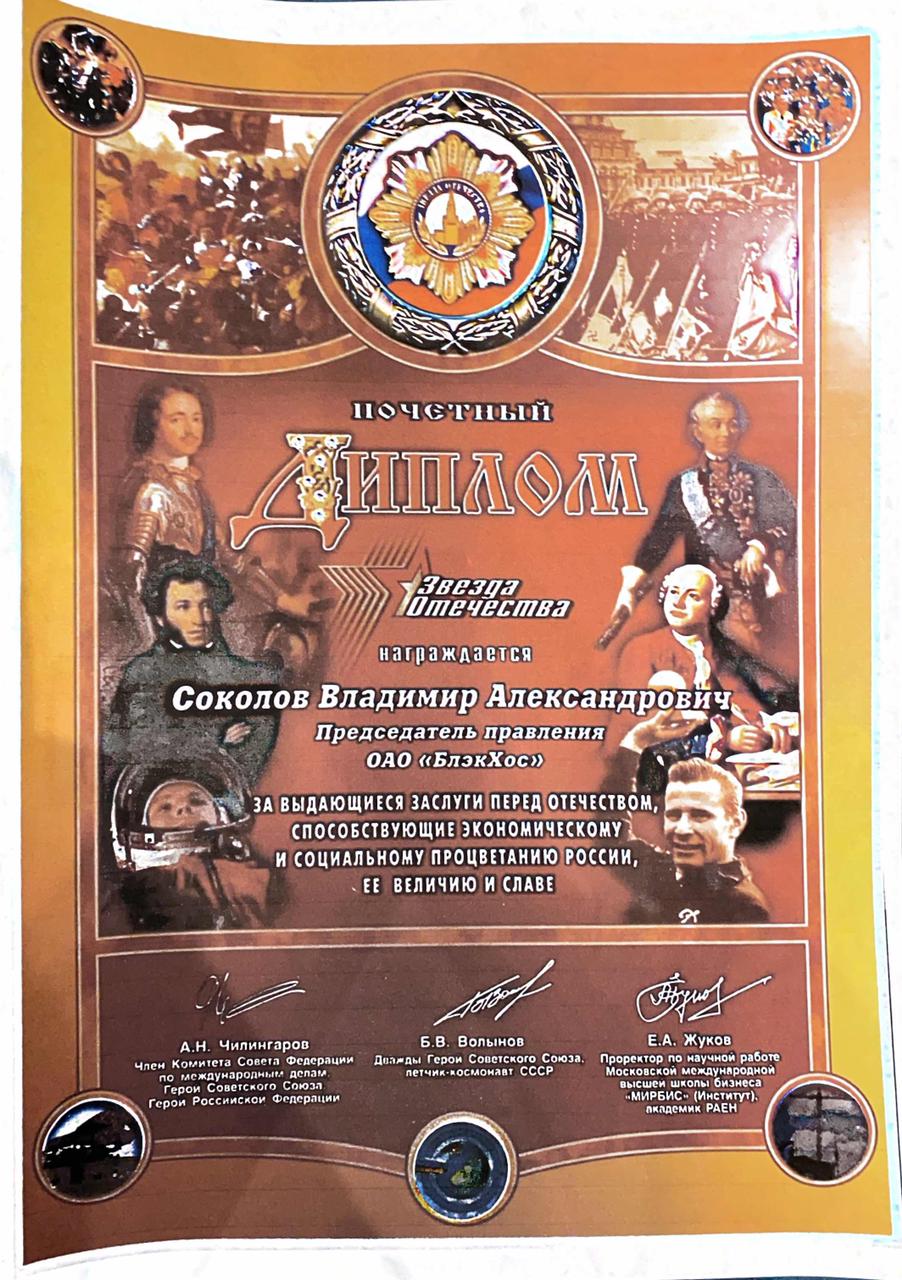 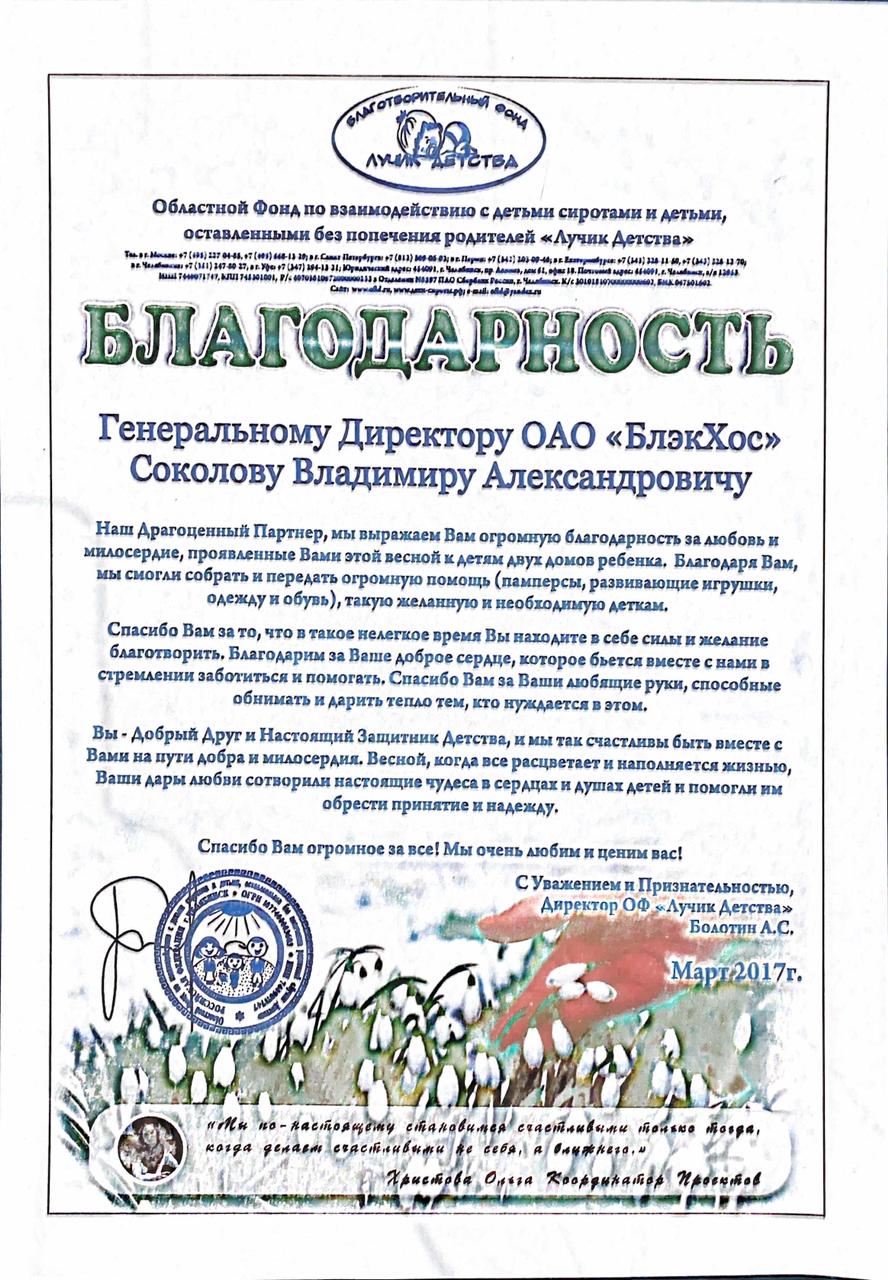 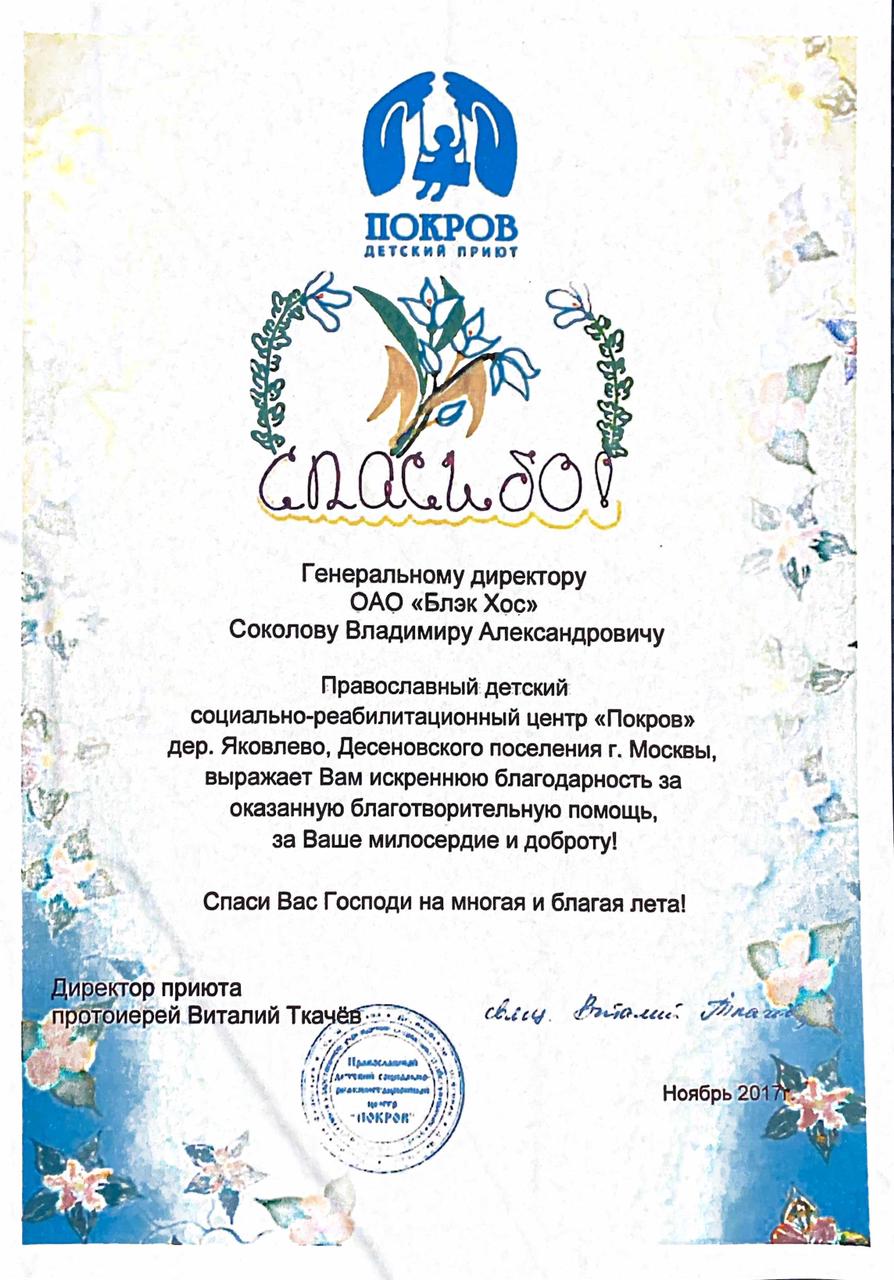 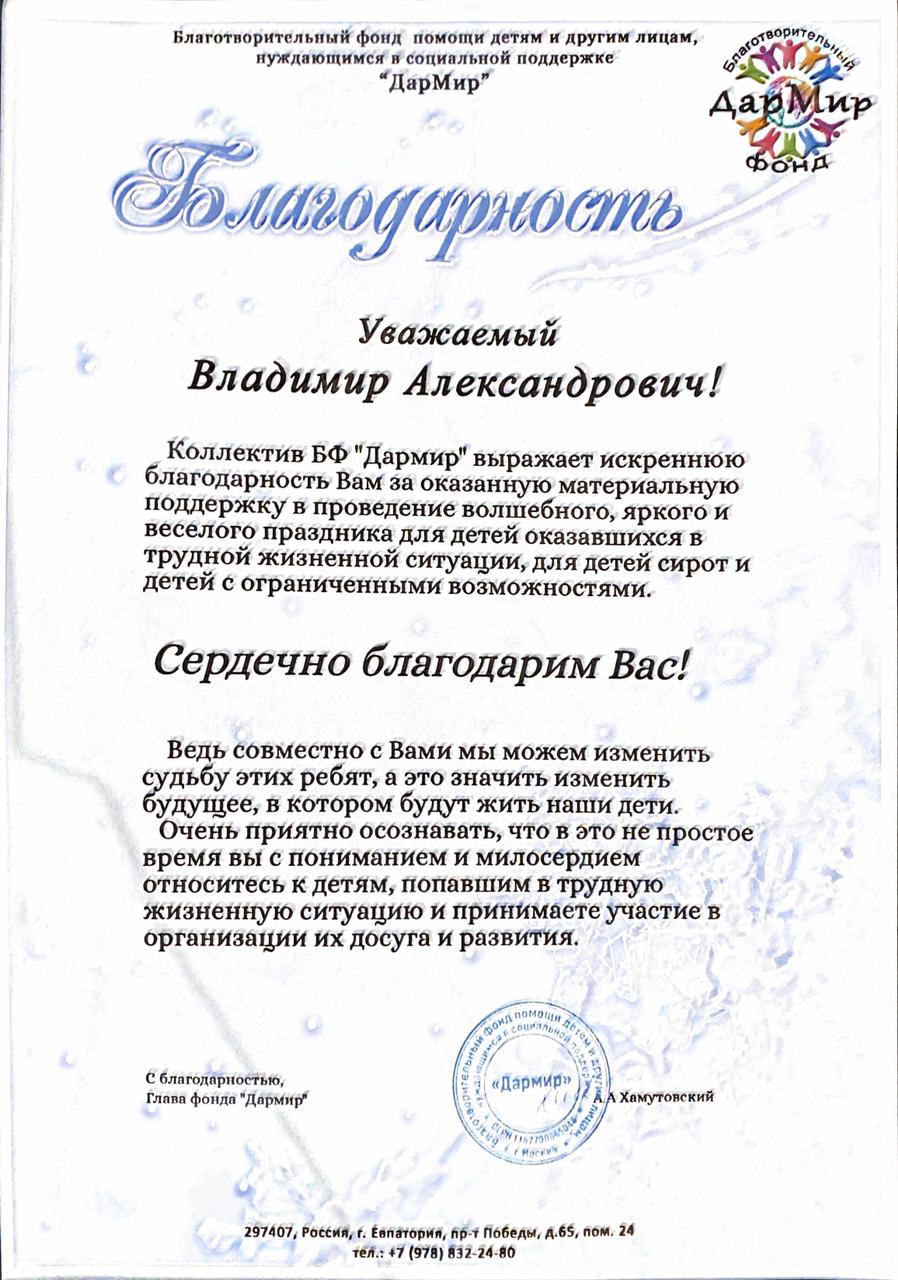 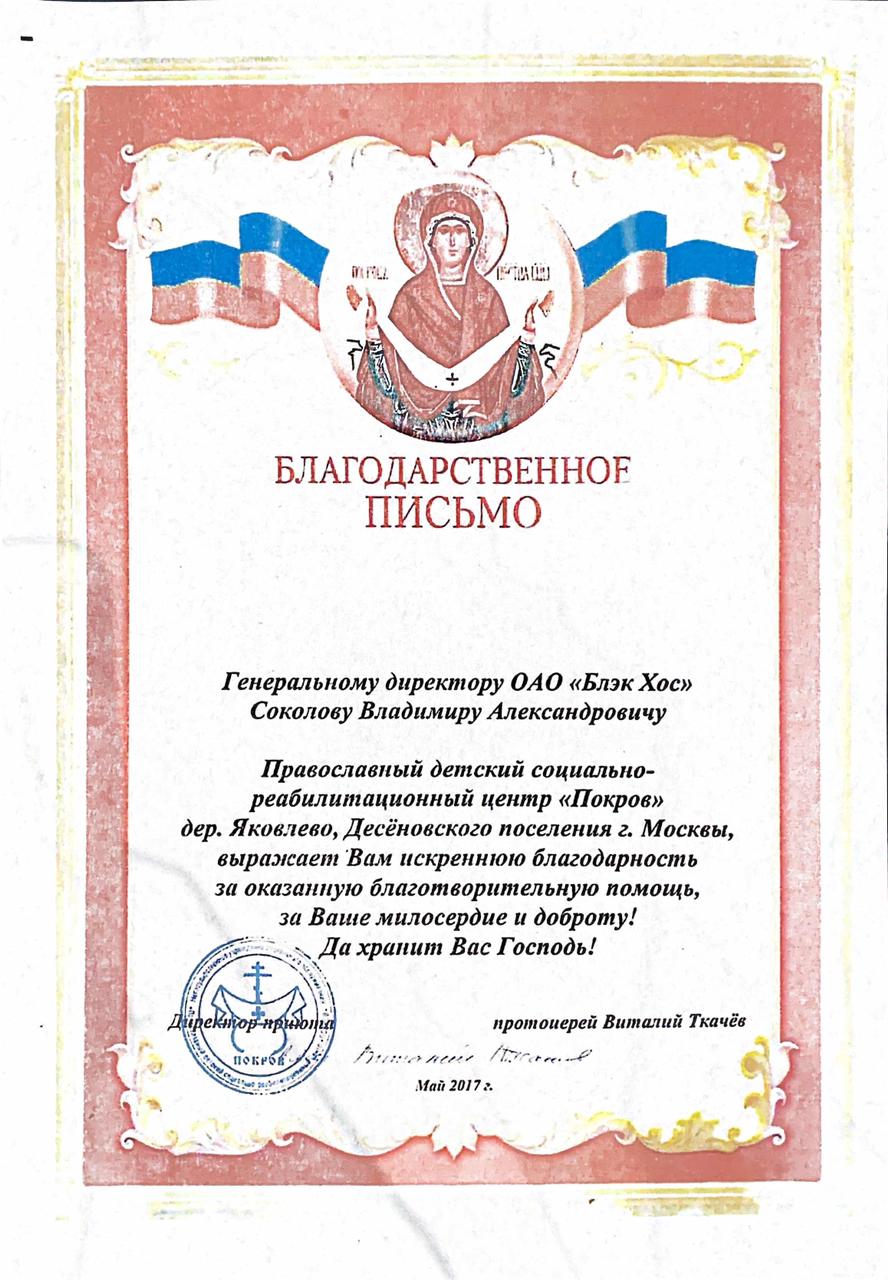 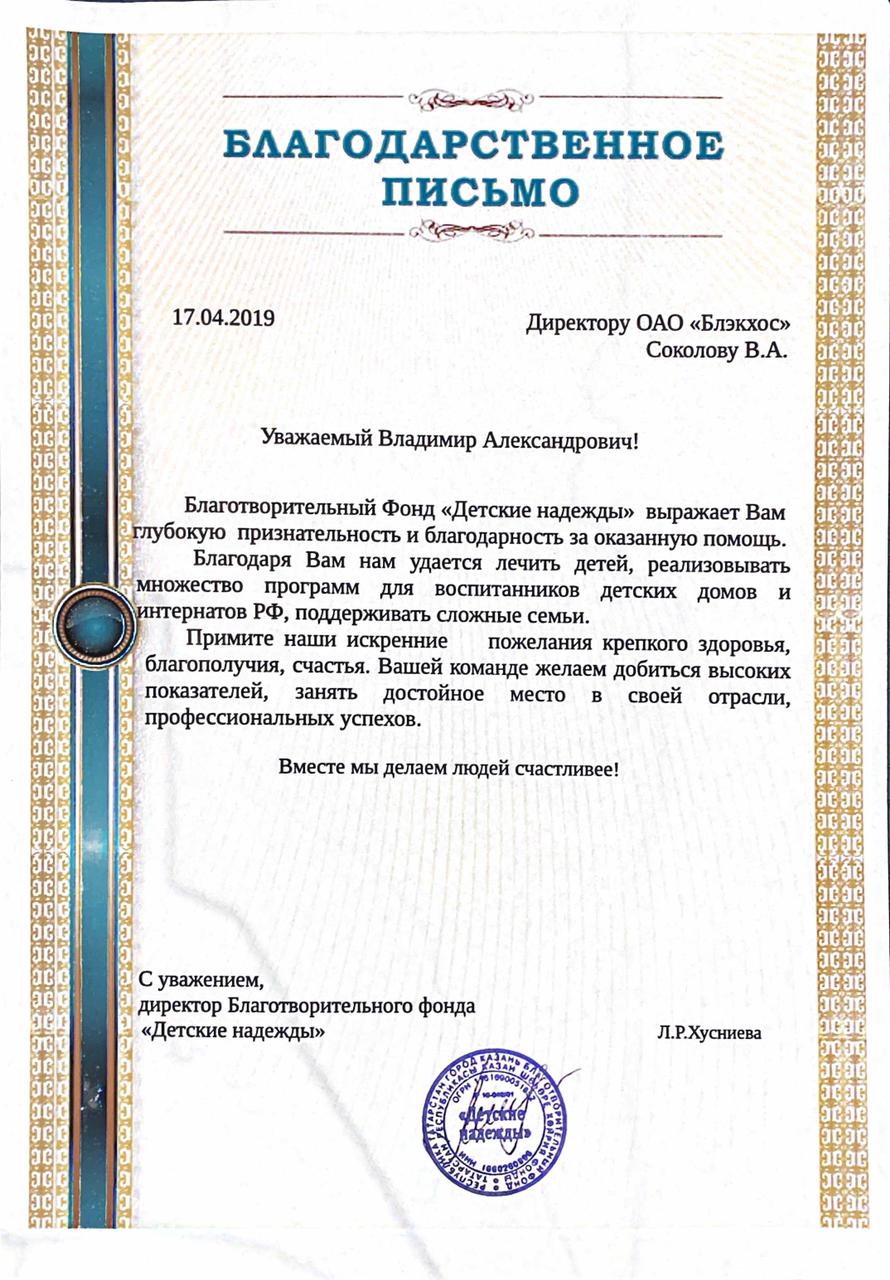 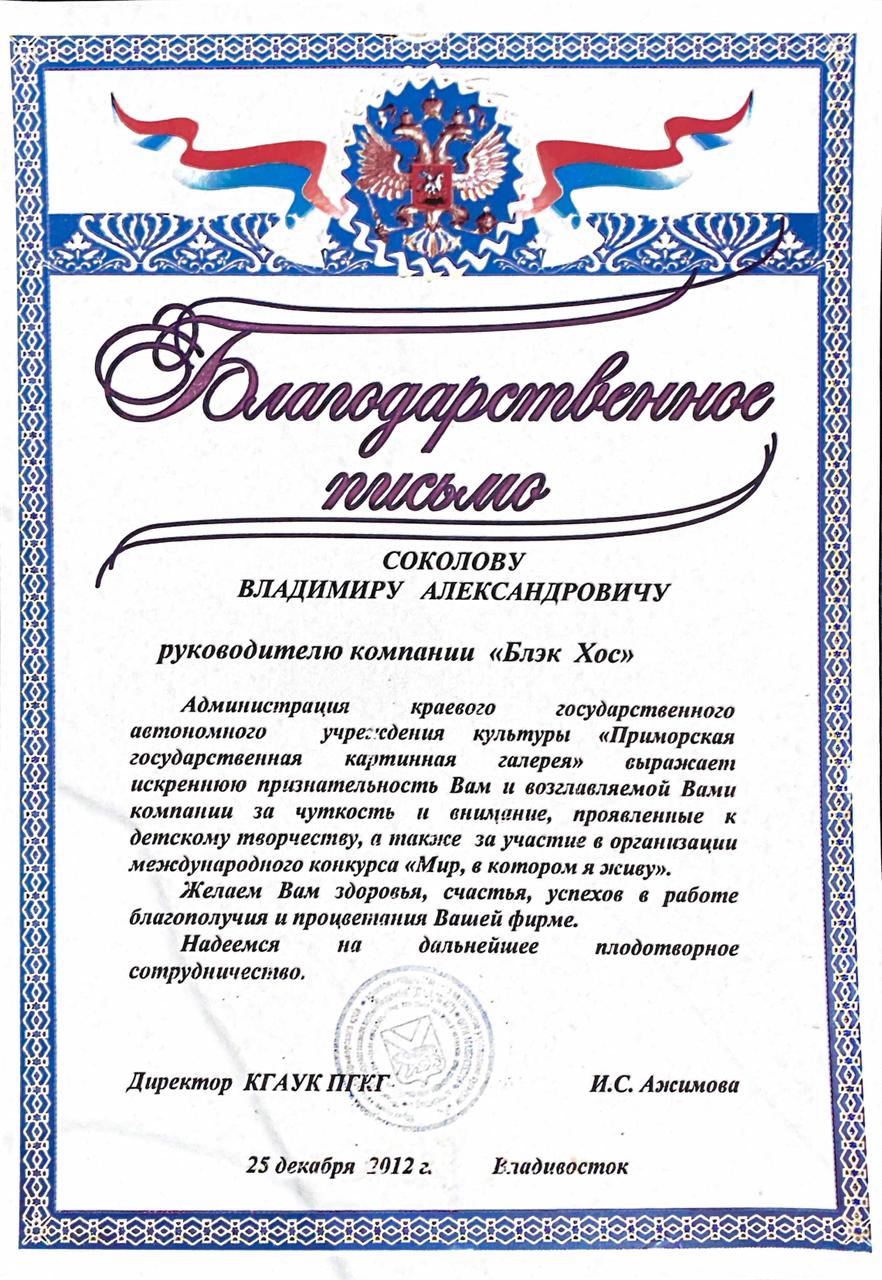 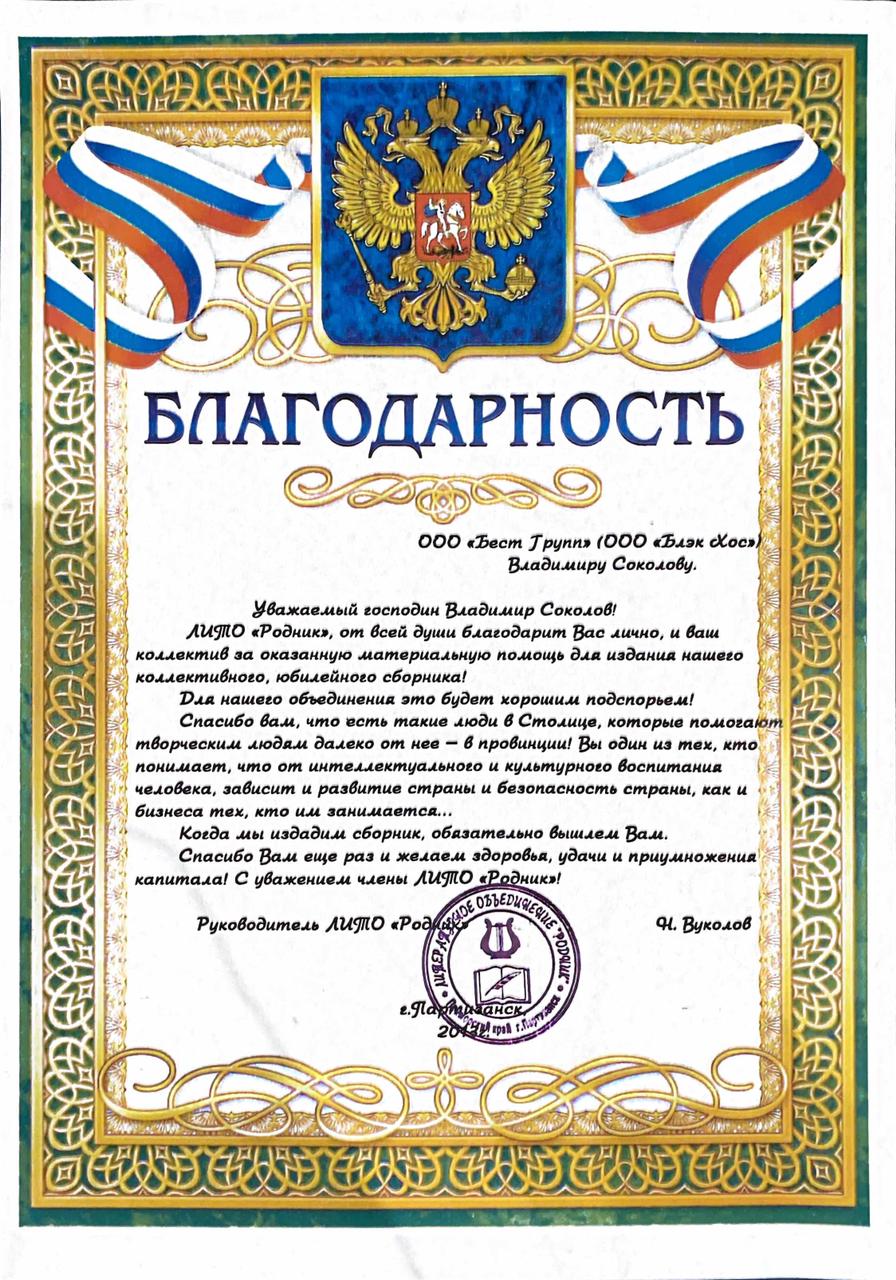 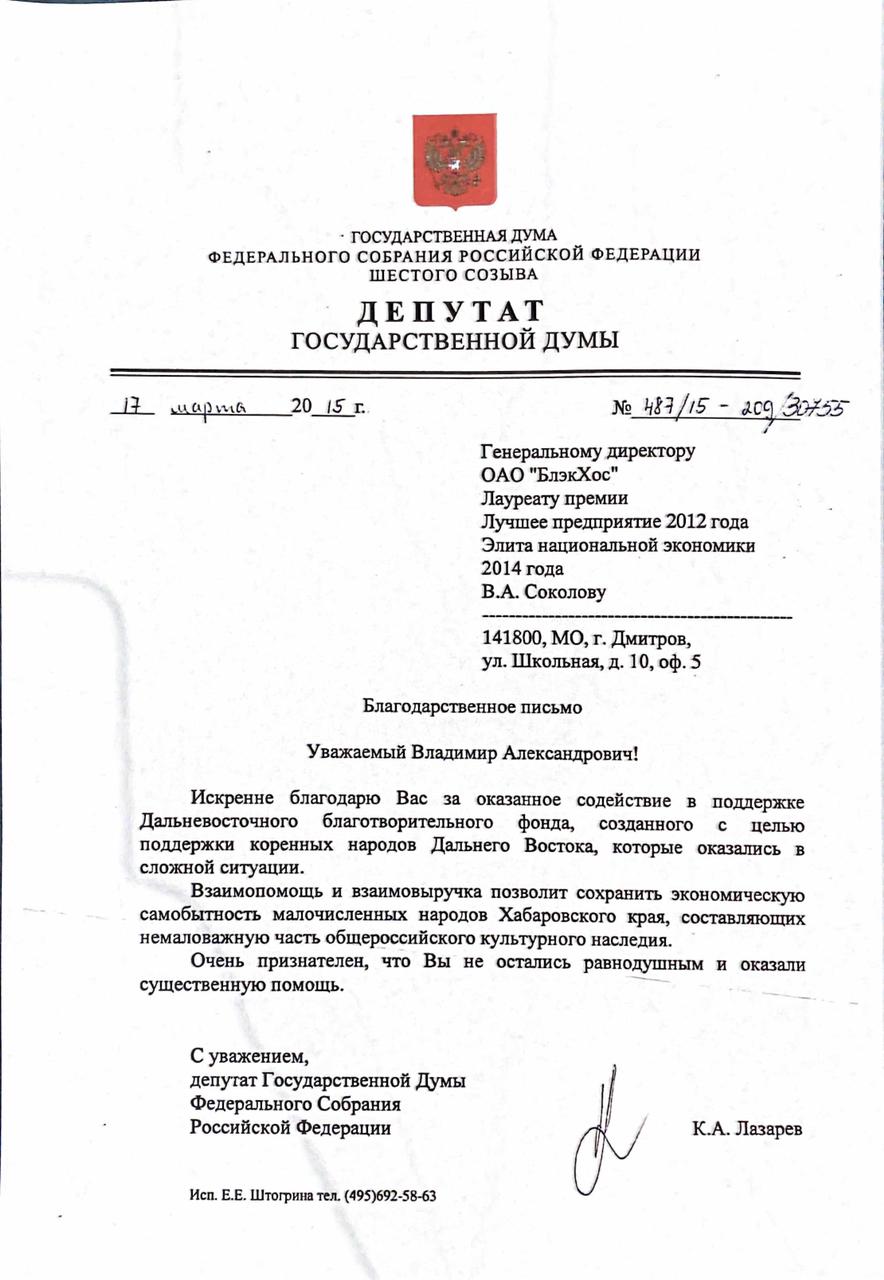 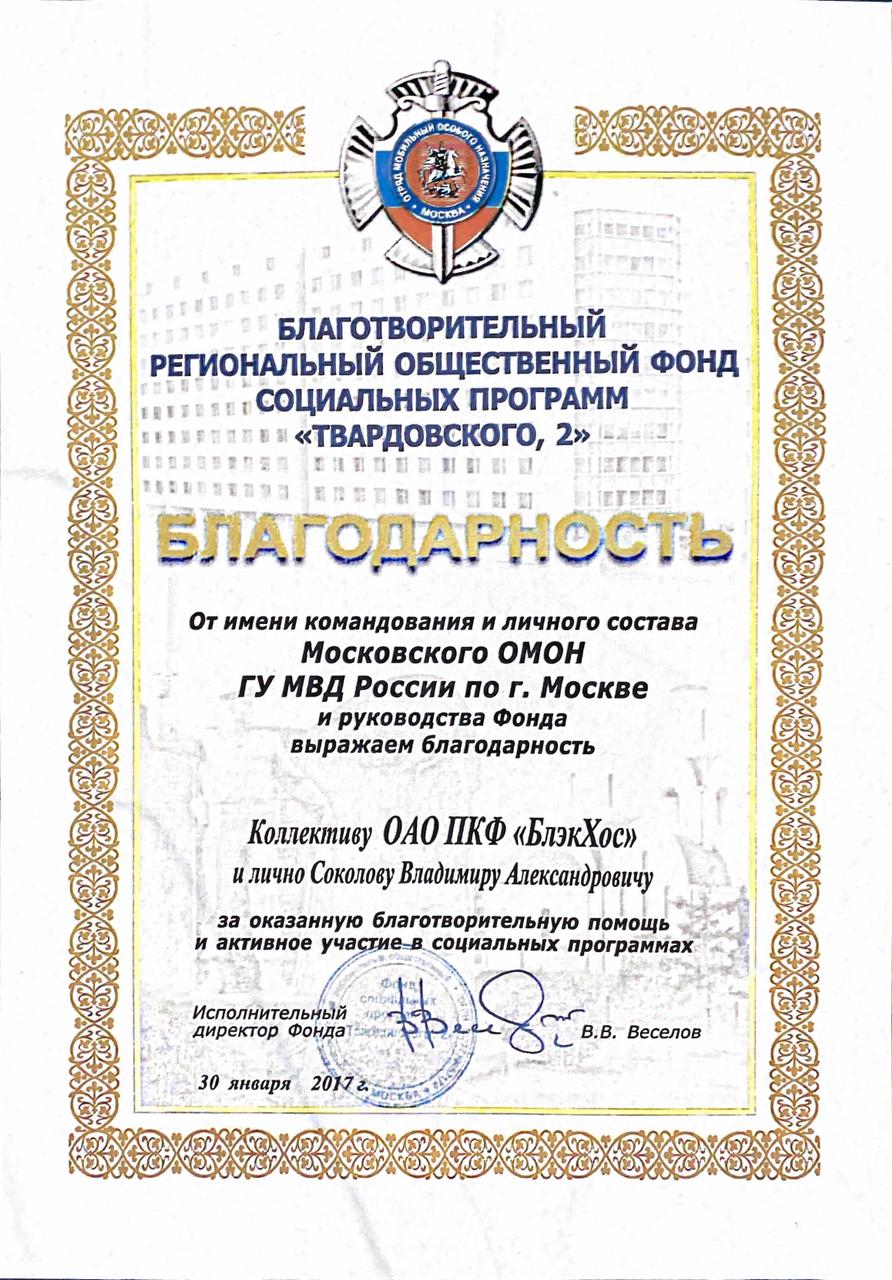 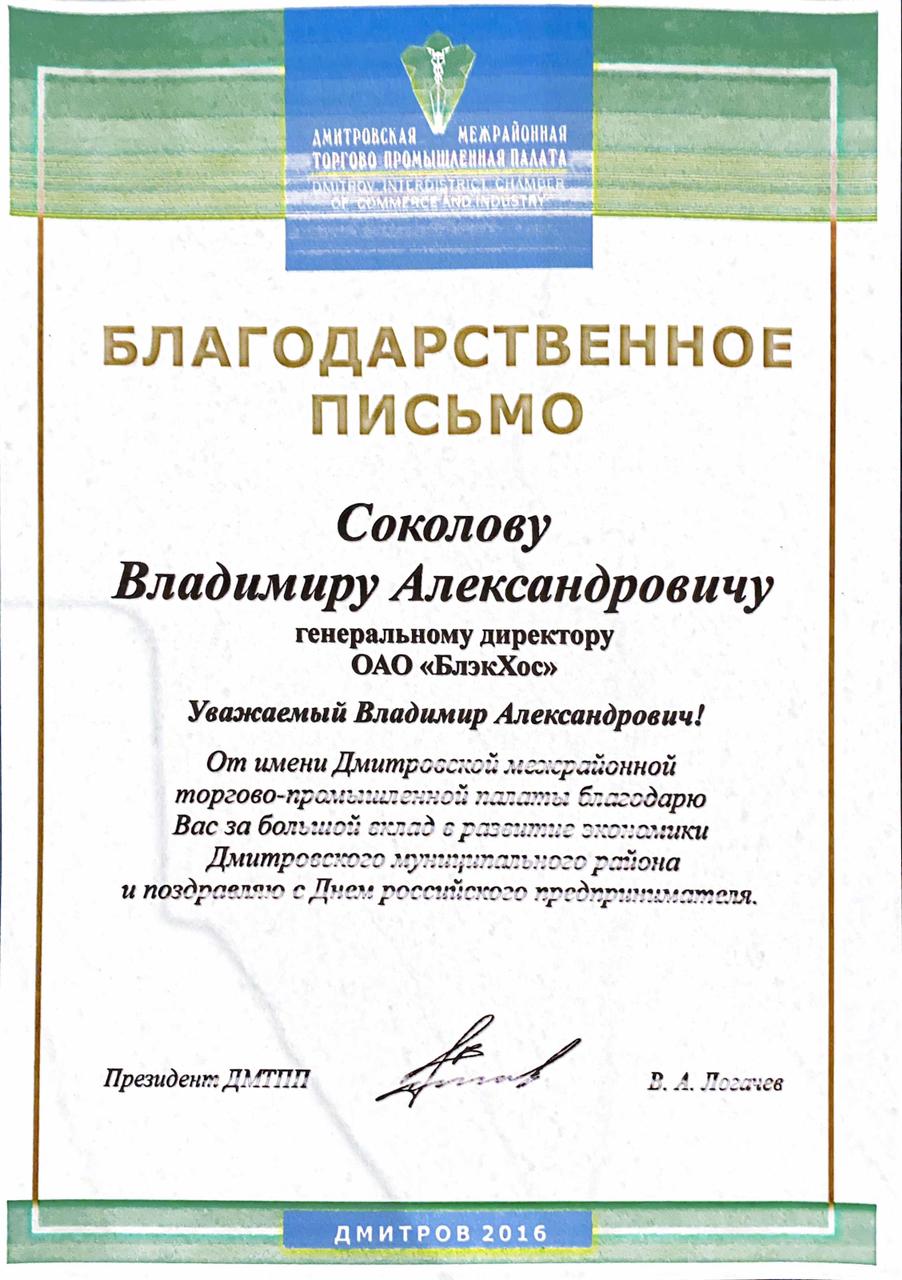 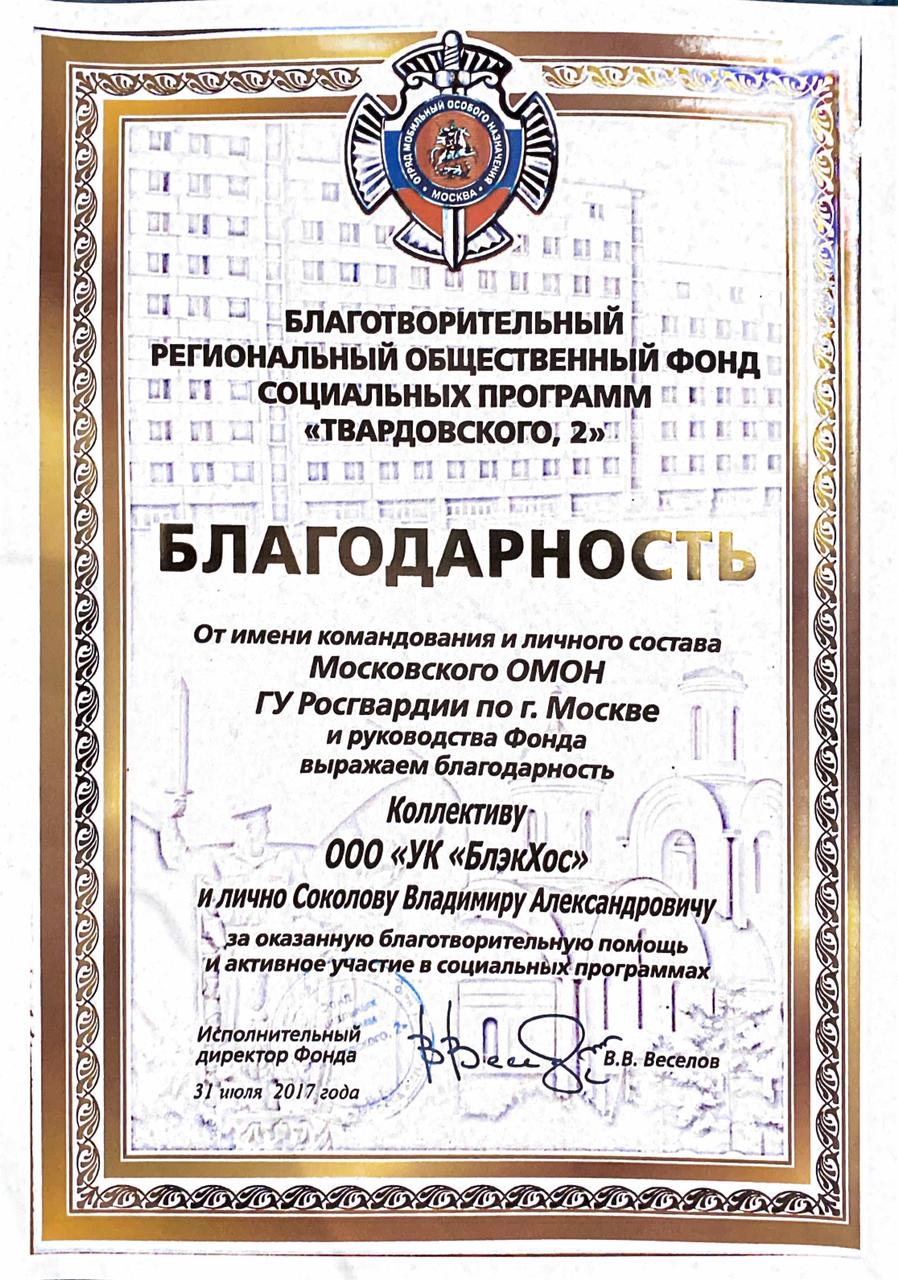 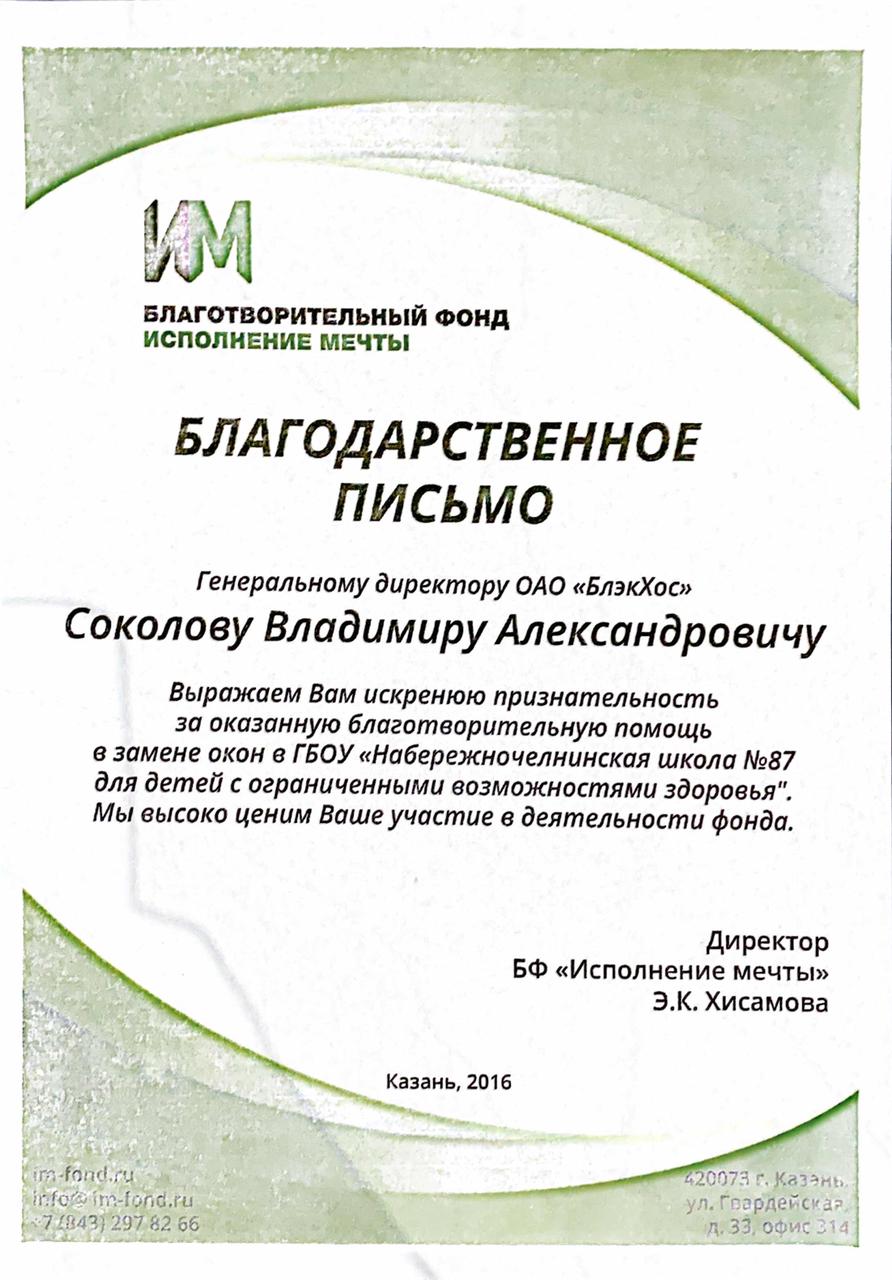 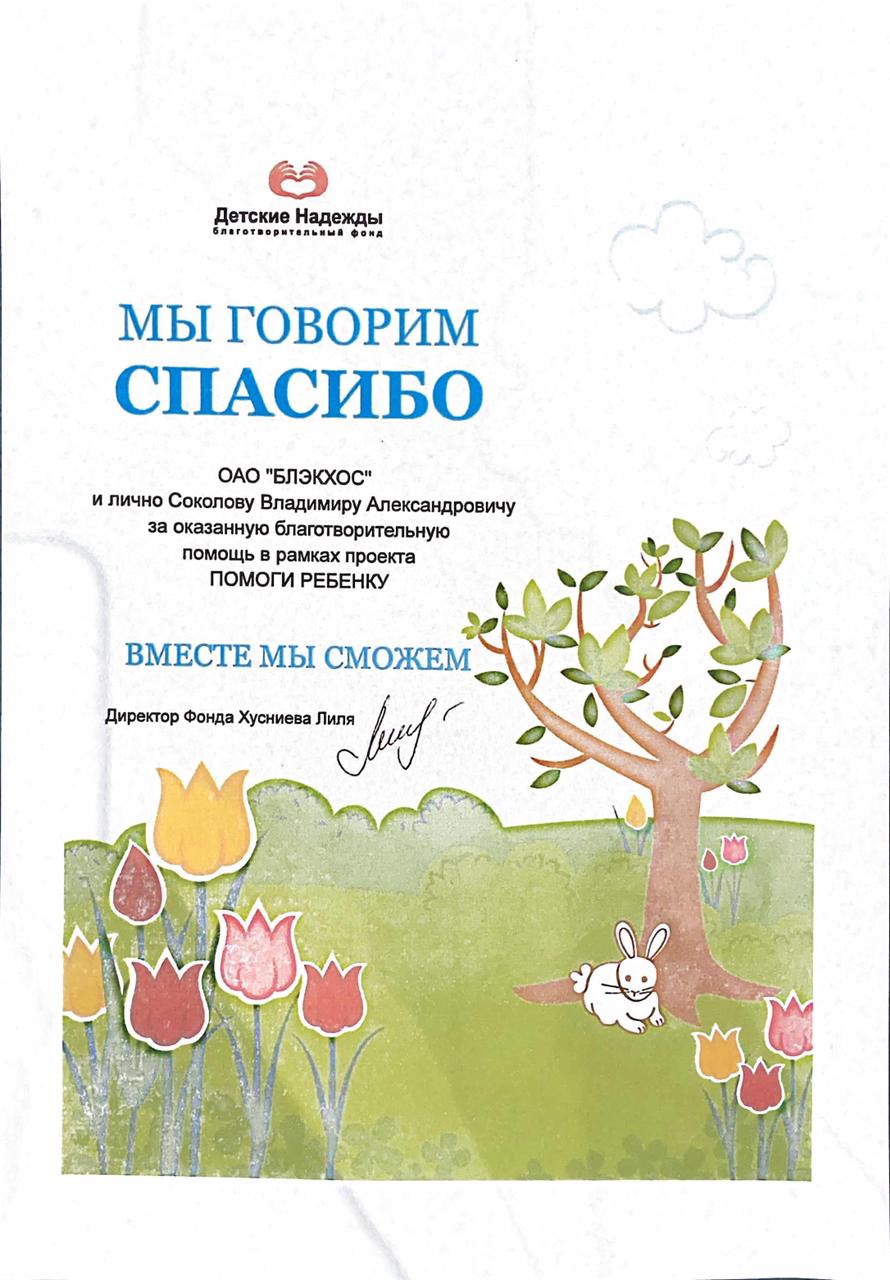 Счастливые лица
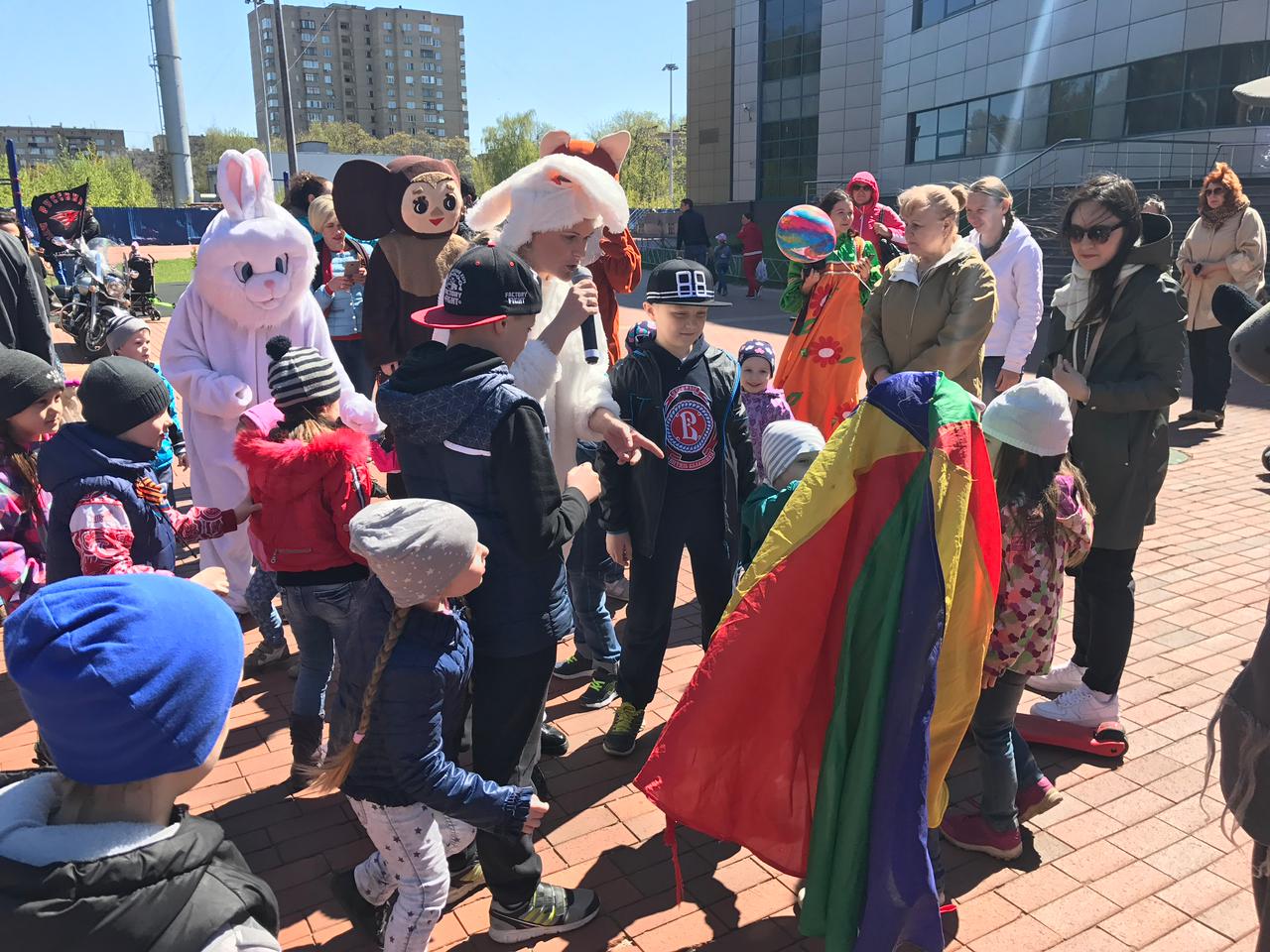 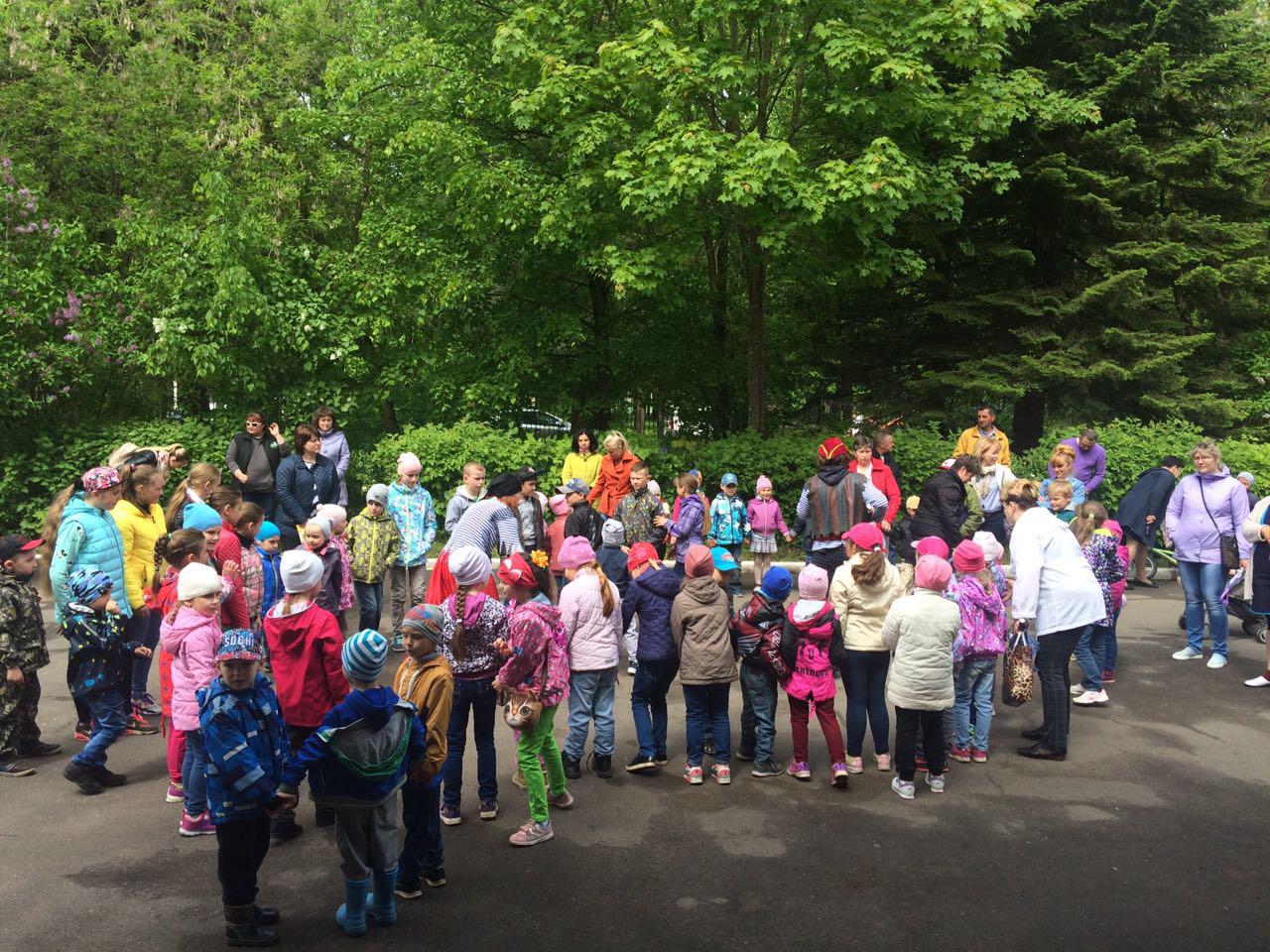 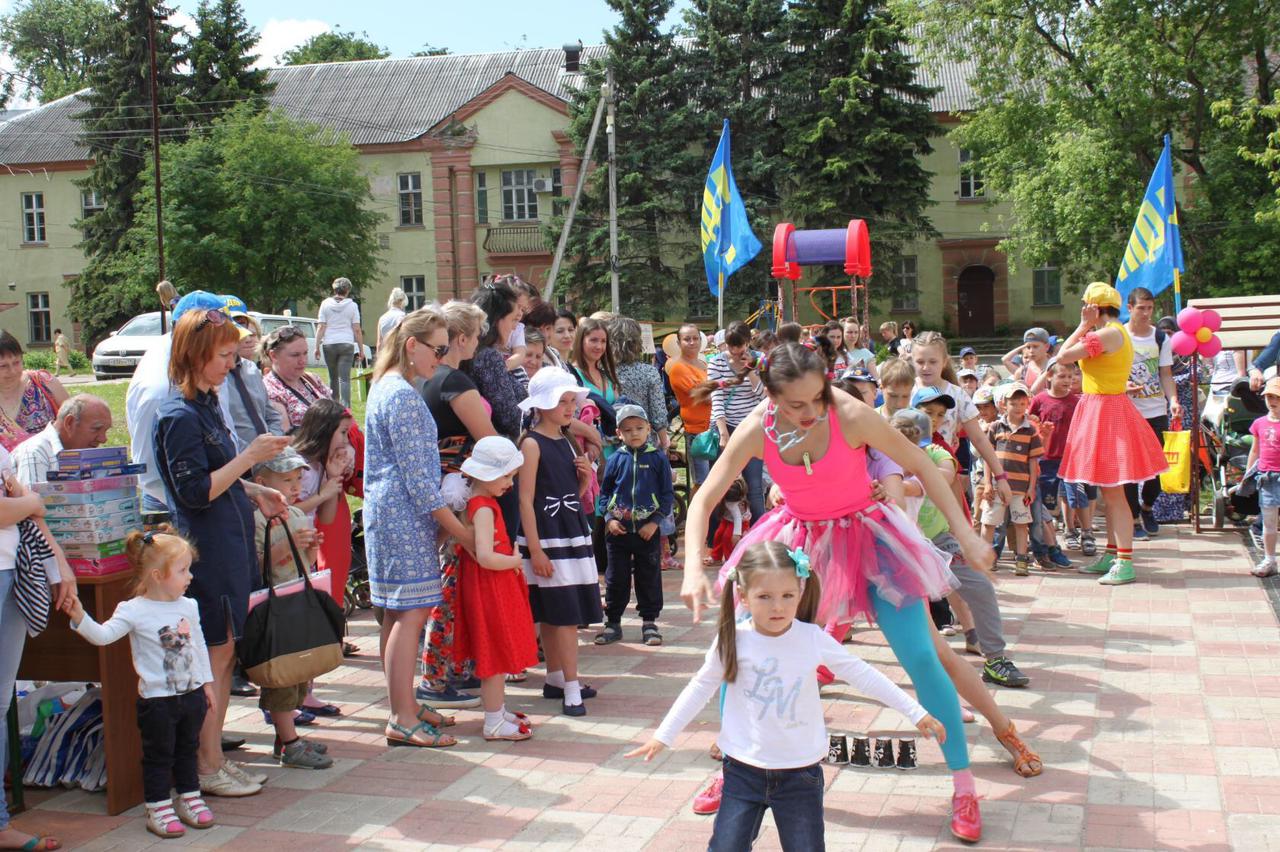 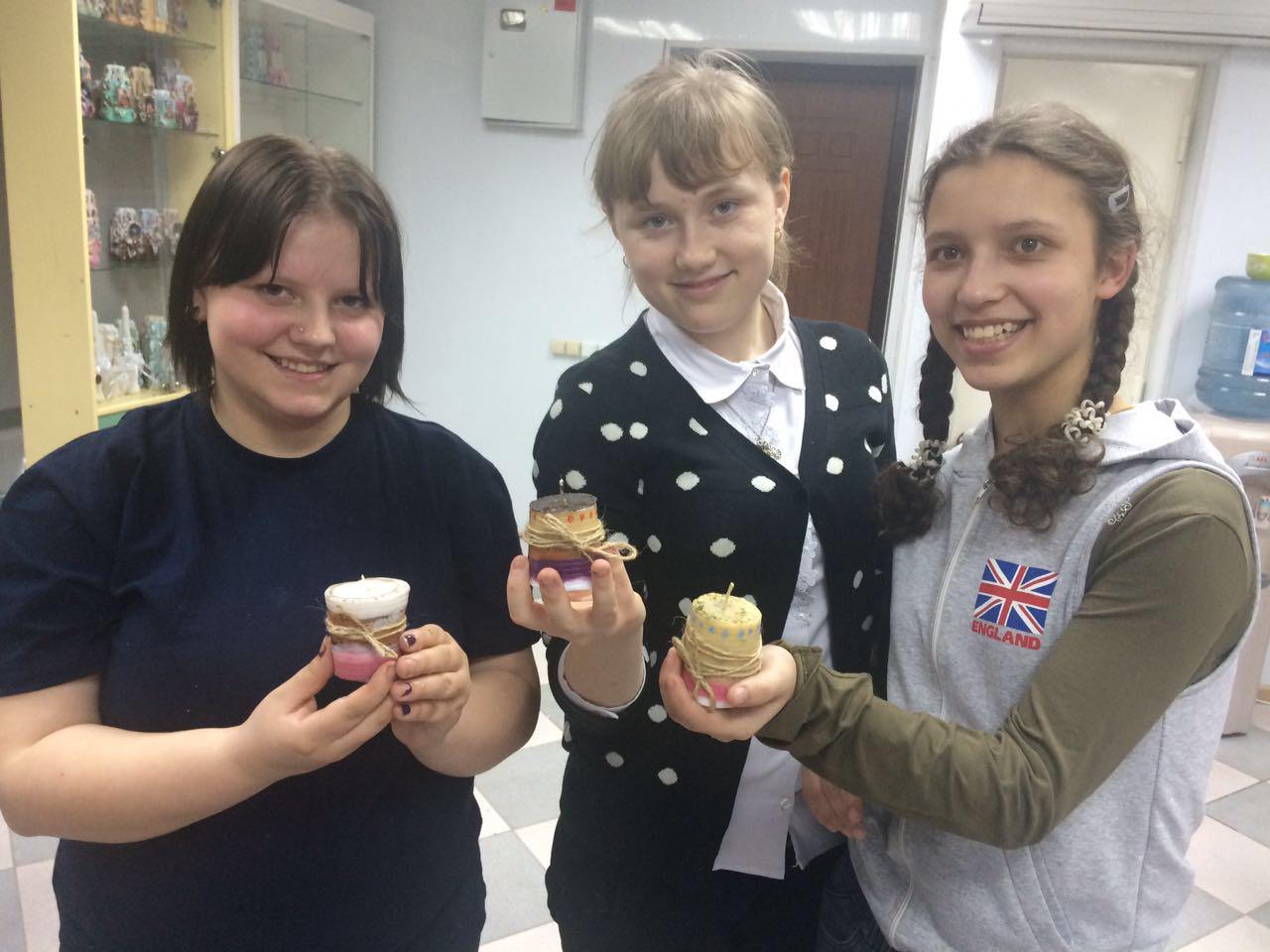 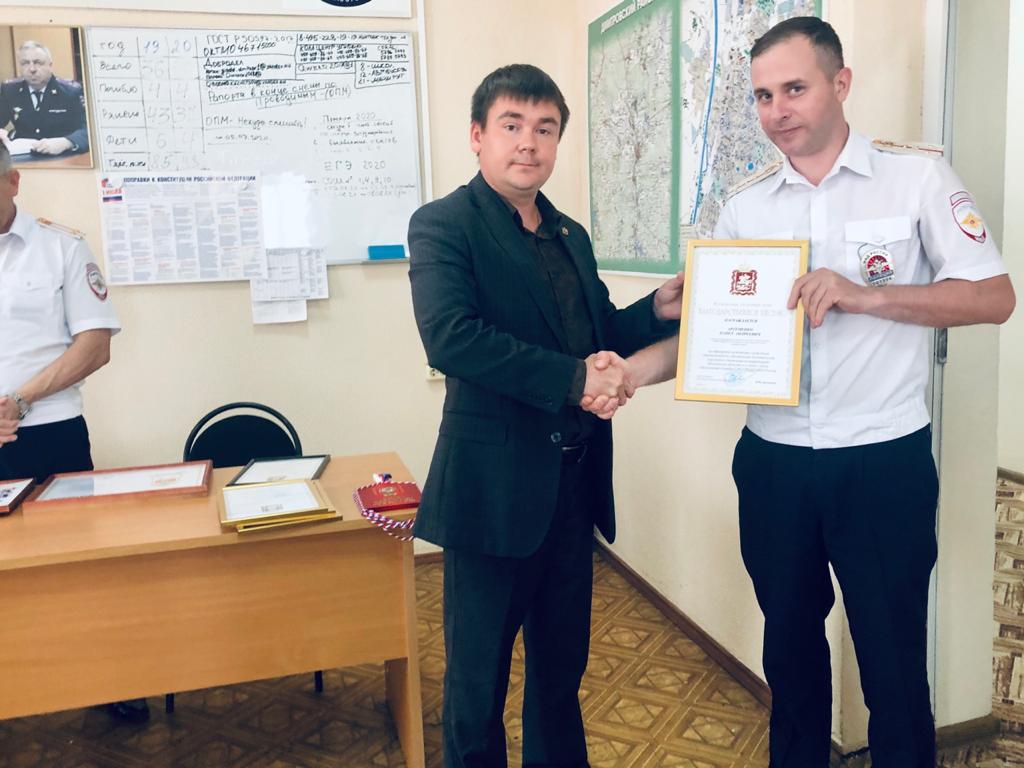 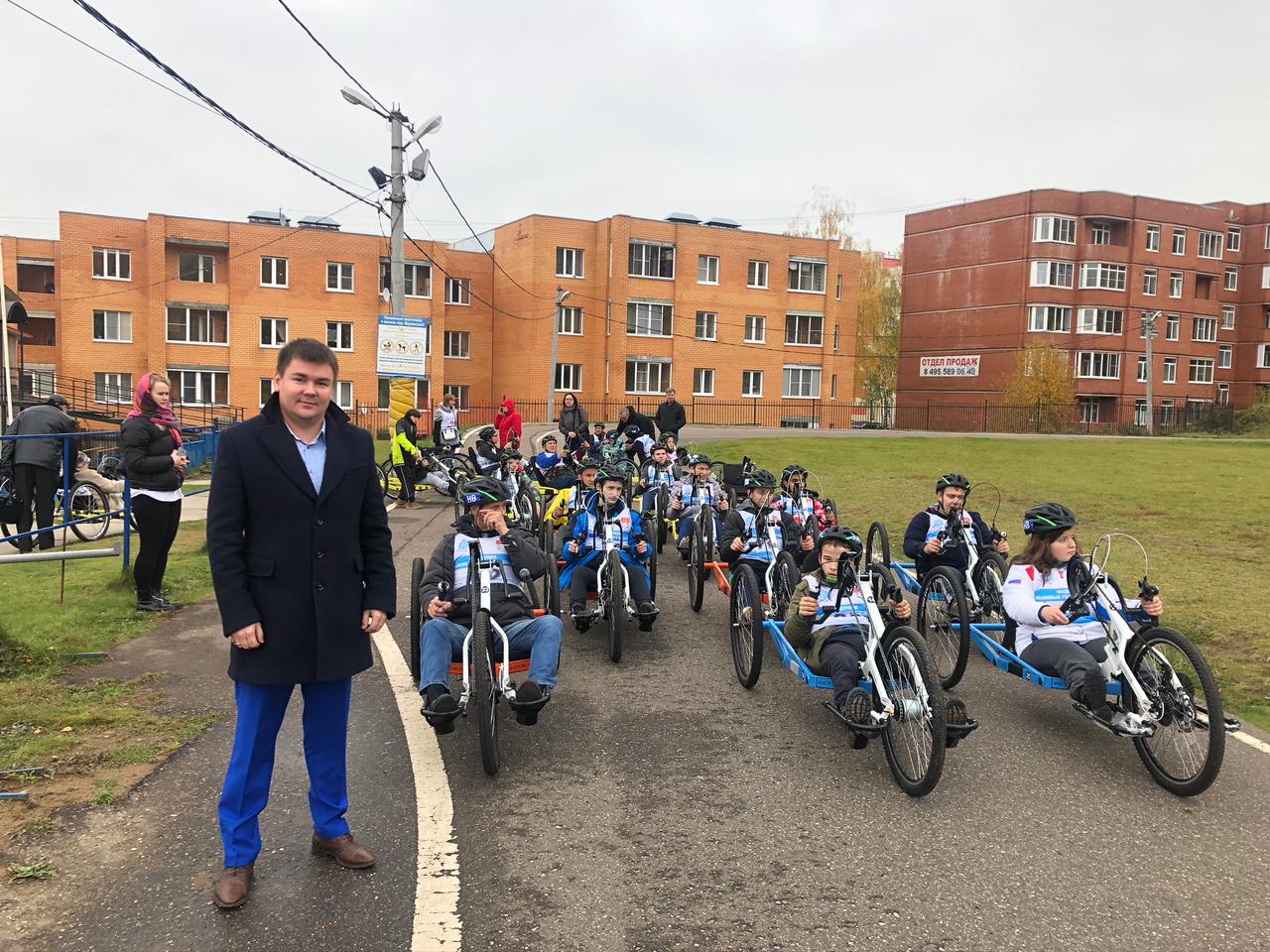 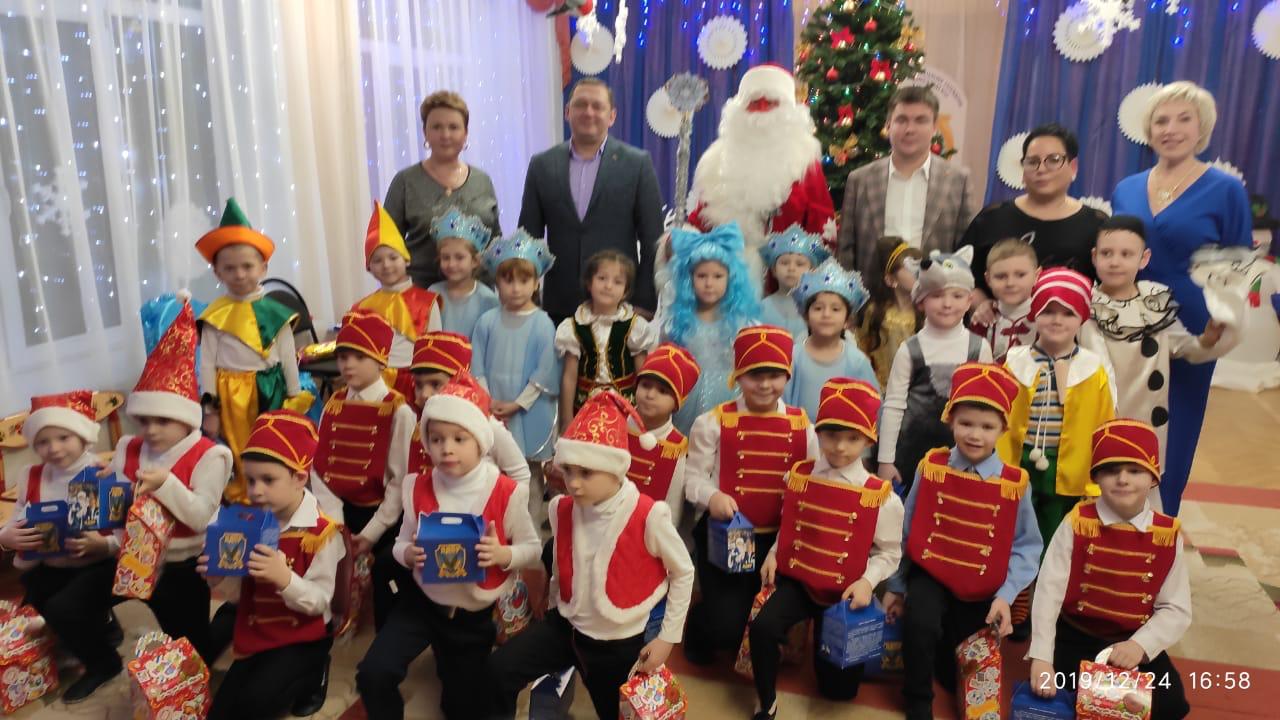 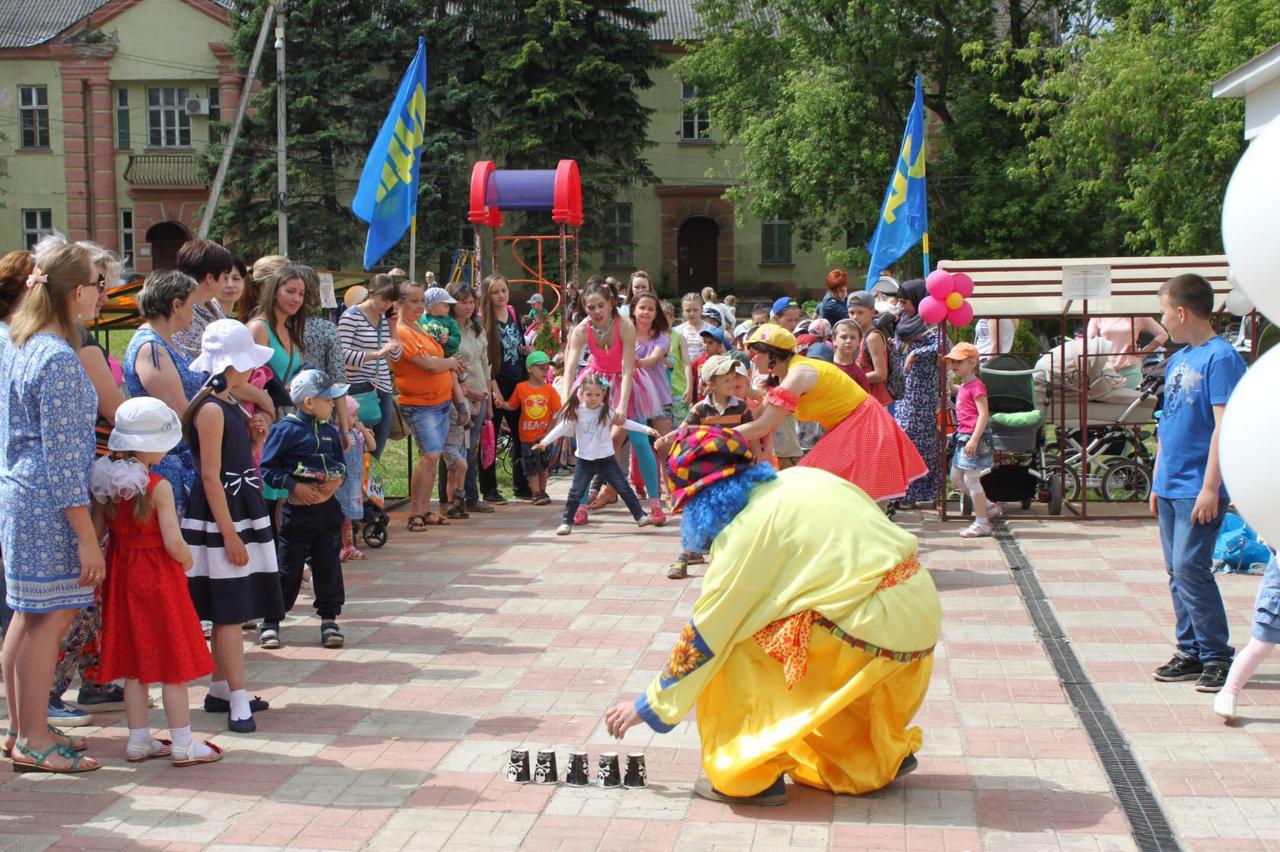 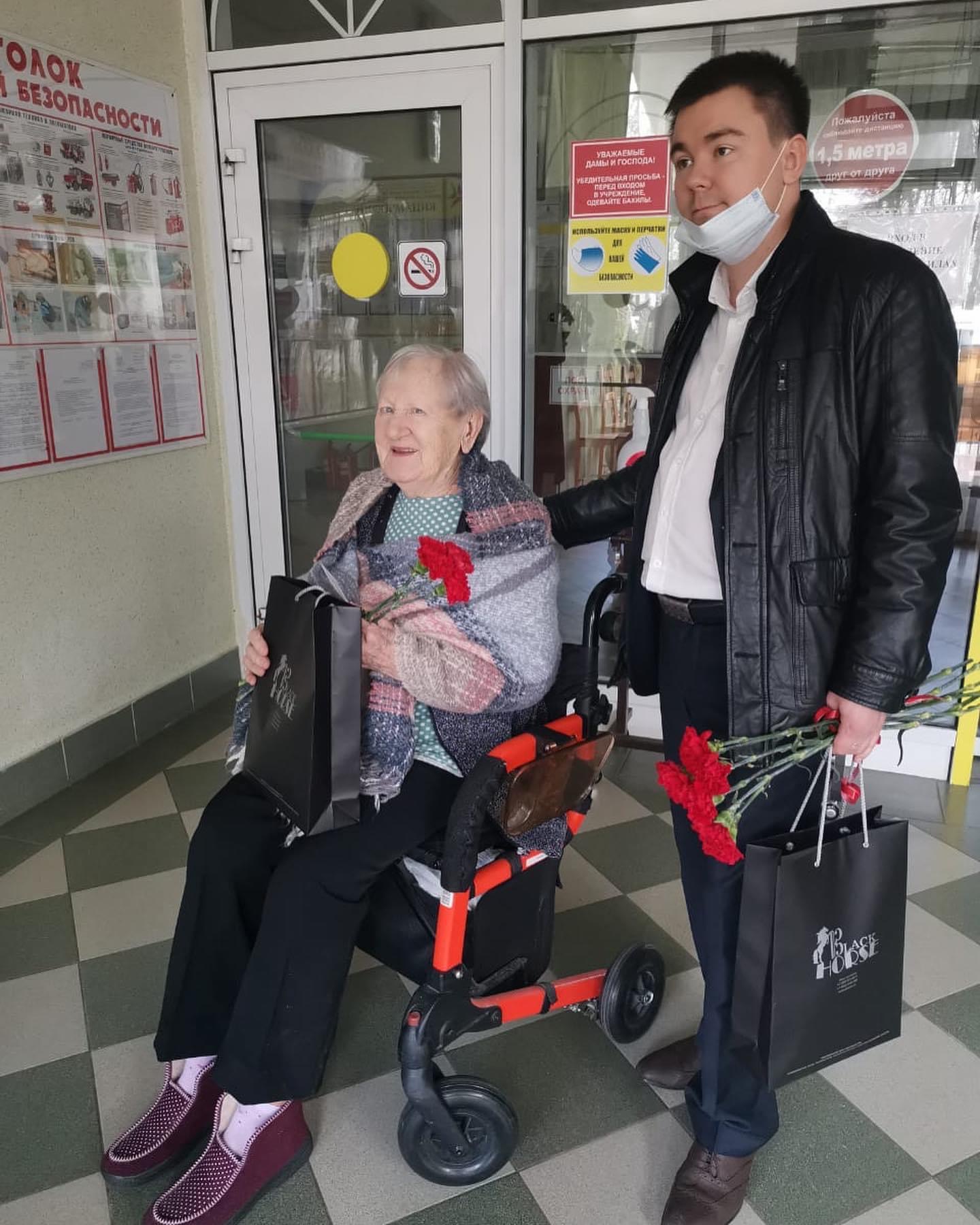 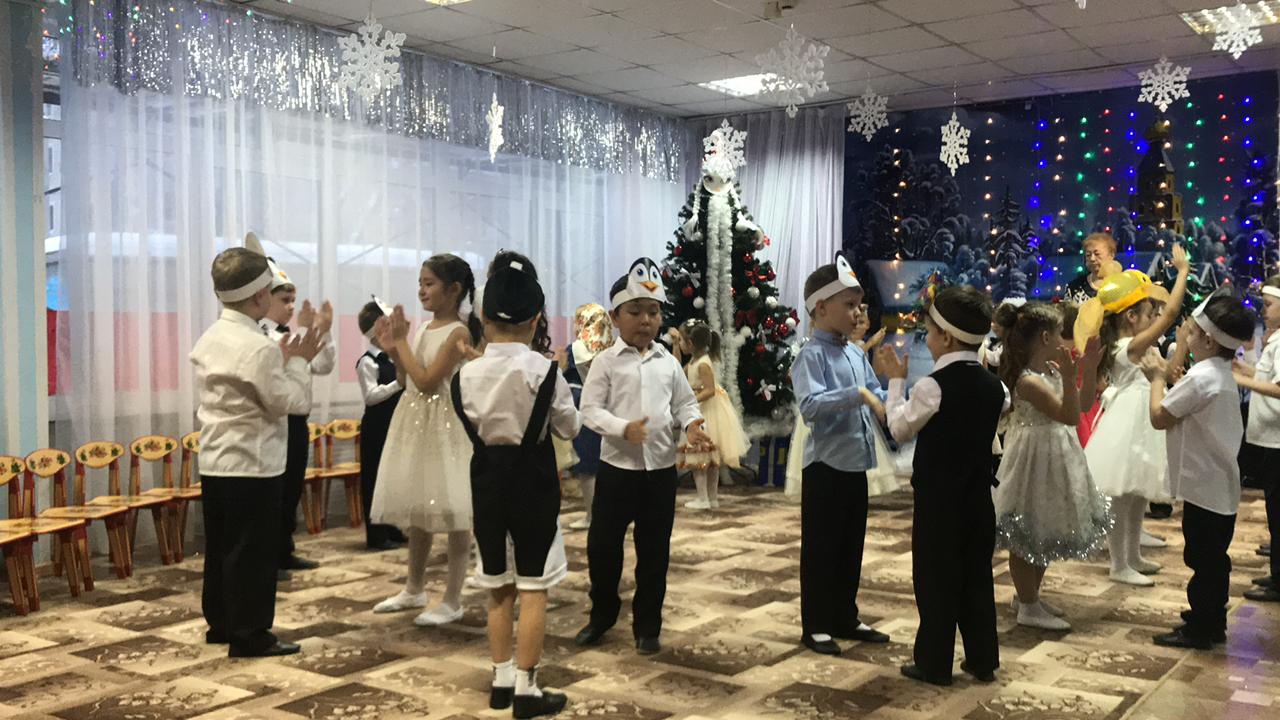 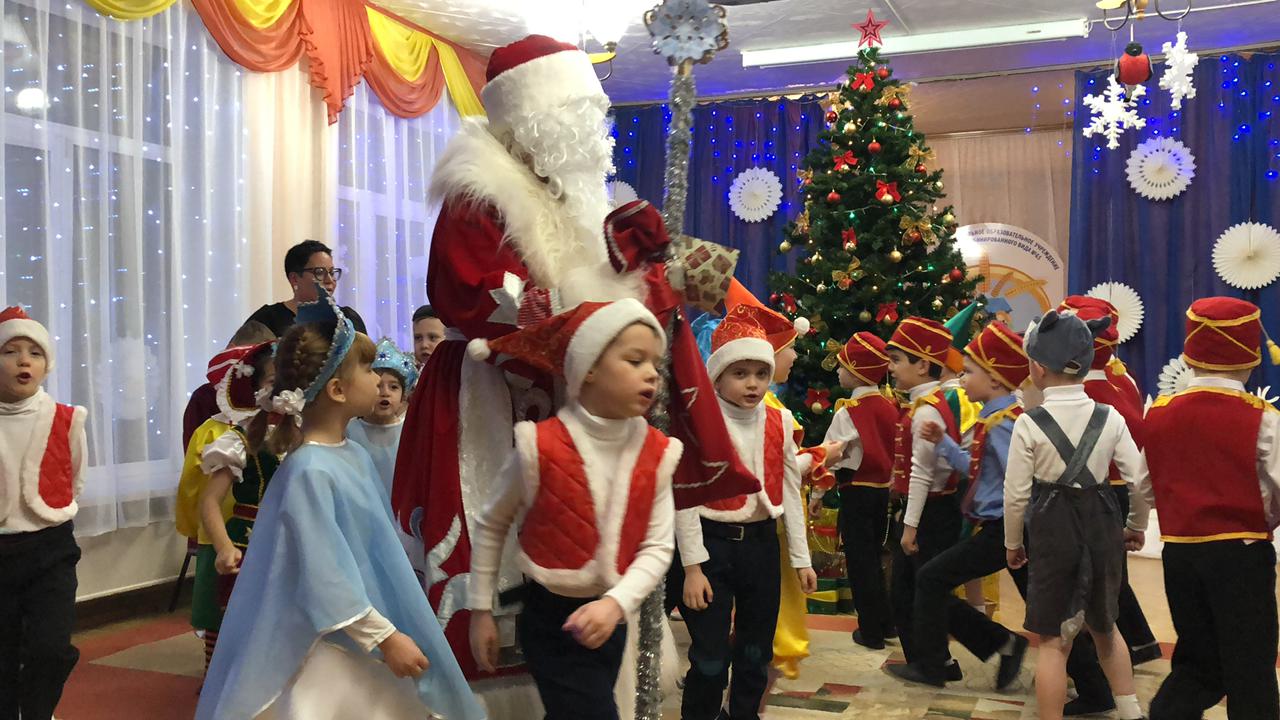 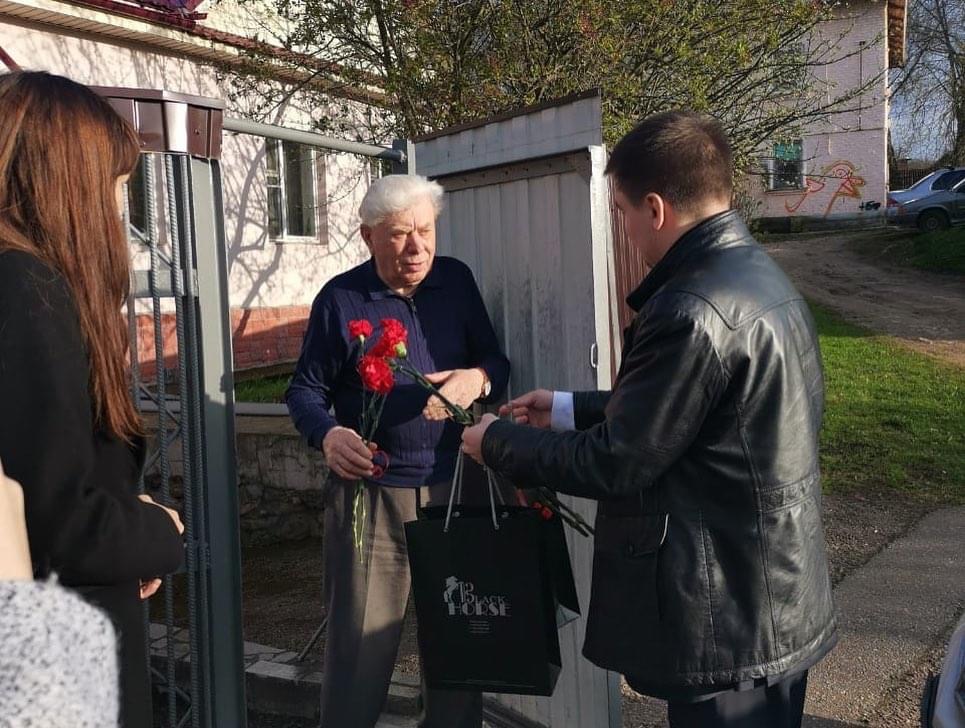 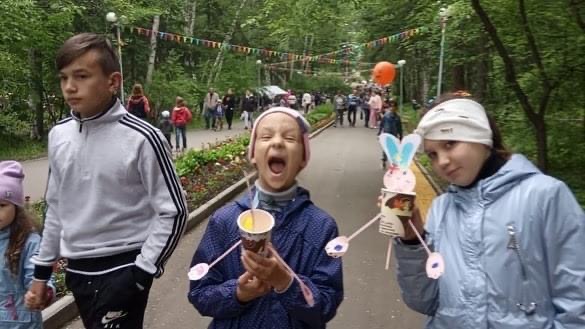 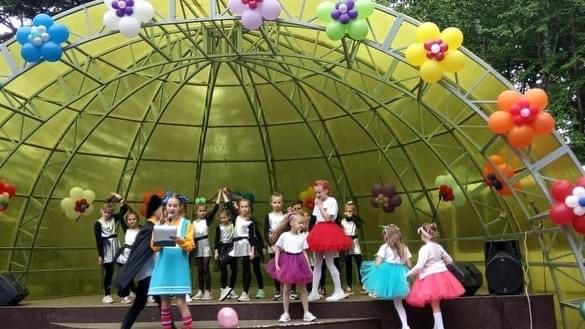 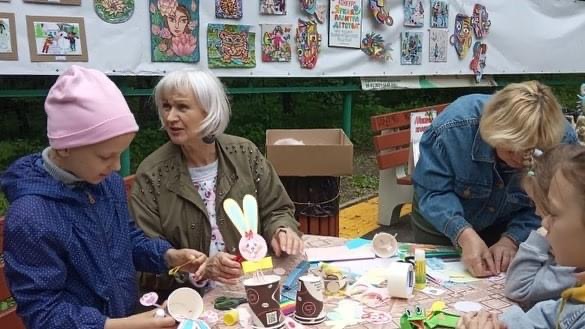 Поддержка проекта
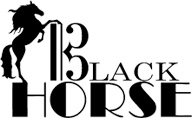 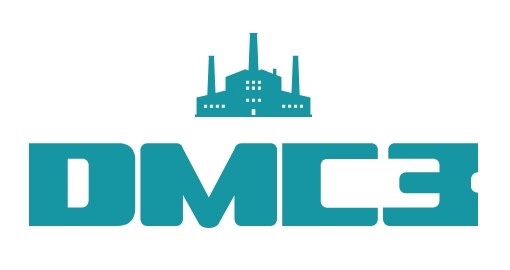